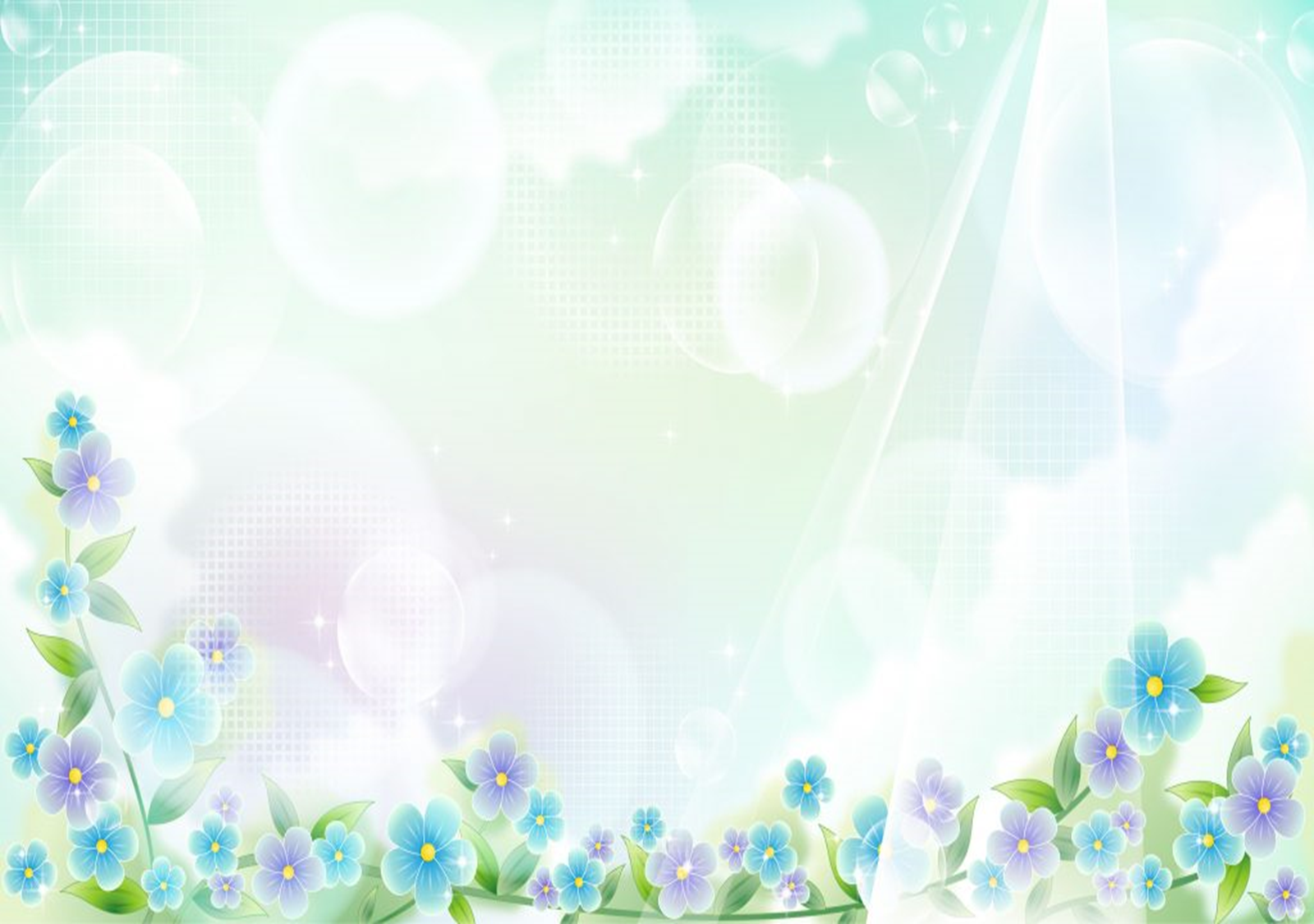 Старшая группа № 2
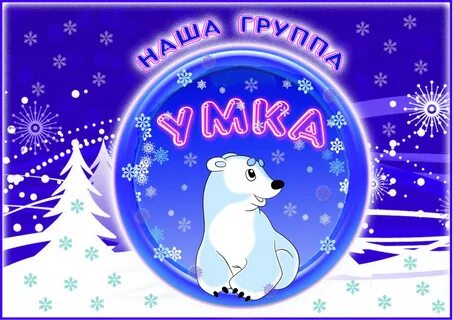 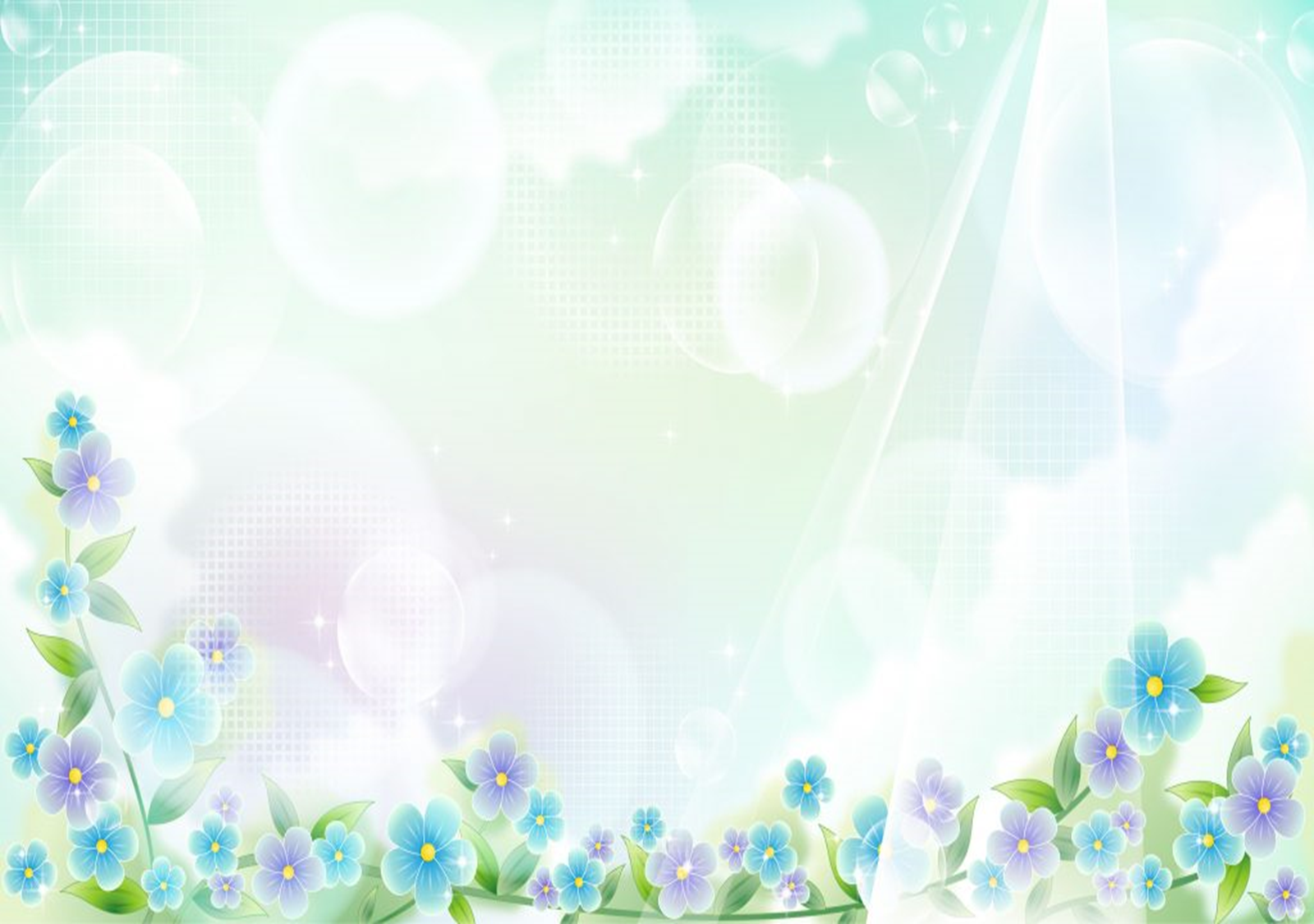 Наша группа
Наш девиз:
Умные, умелые
Медвежата белые!
Команда «Умка» в бой идёт,
А наш девиз «Всегда вперёд!»
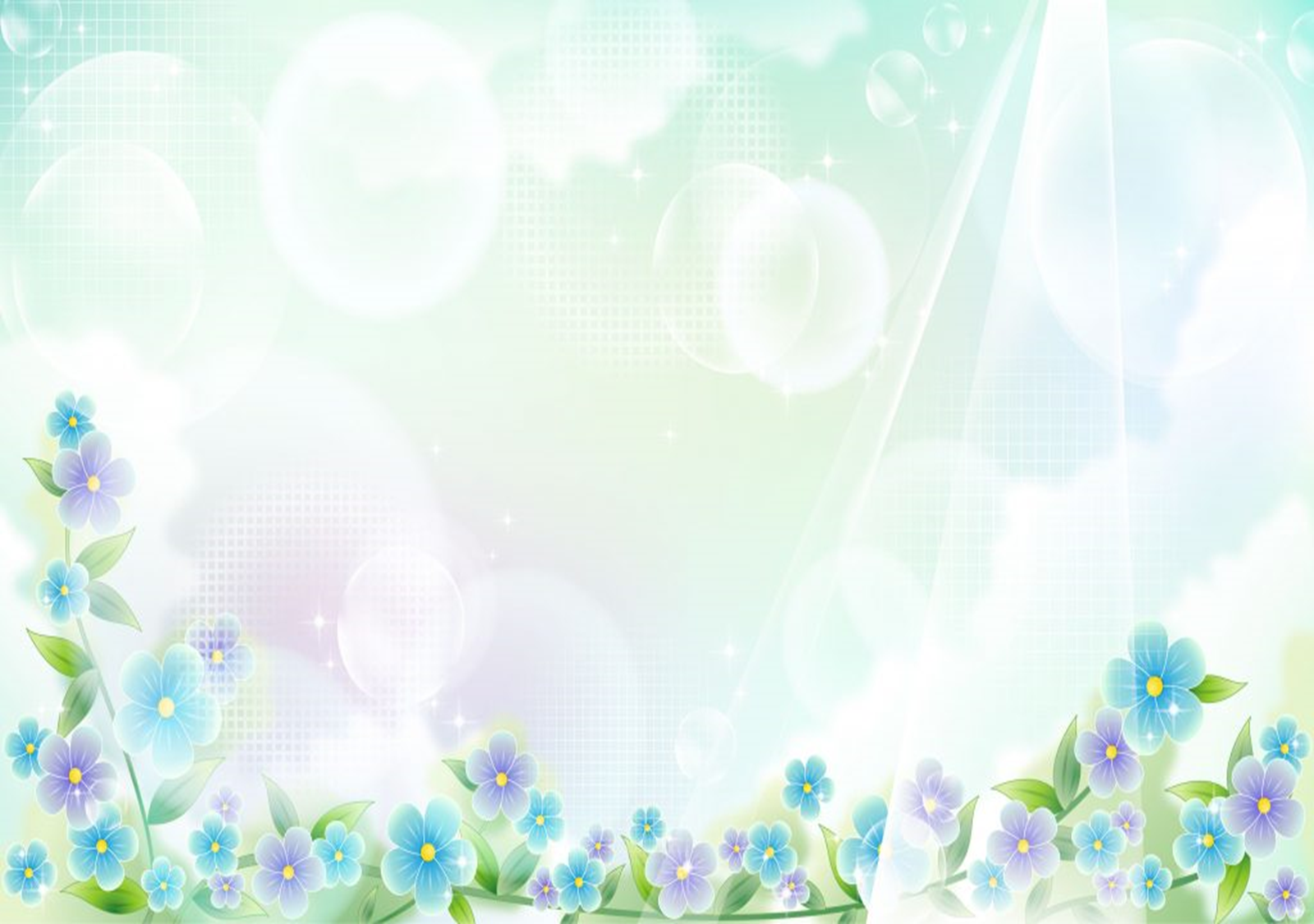 В нашей группе всем на диво, И нарядно, и красиво! Очень много есть у нас! Всё покажем мы сейчас!
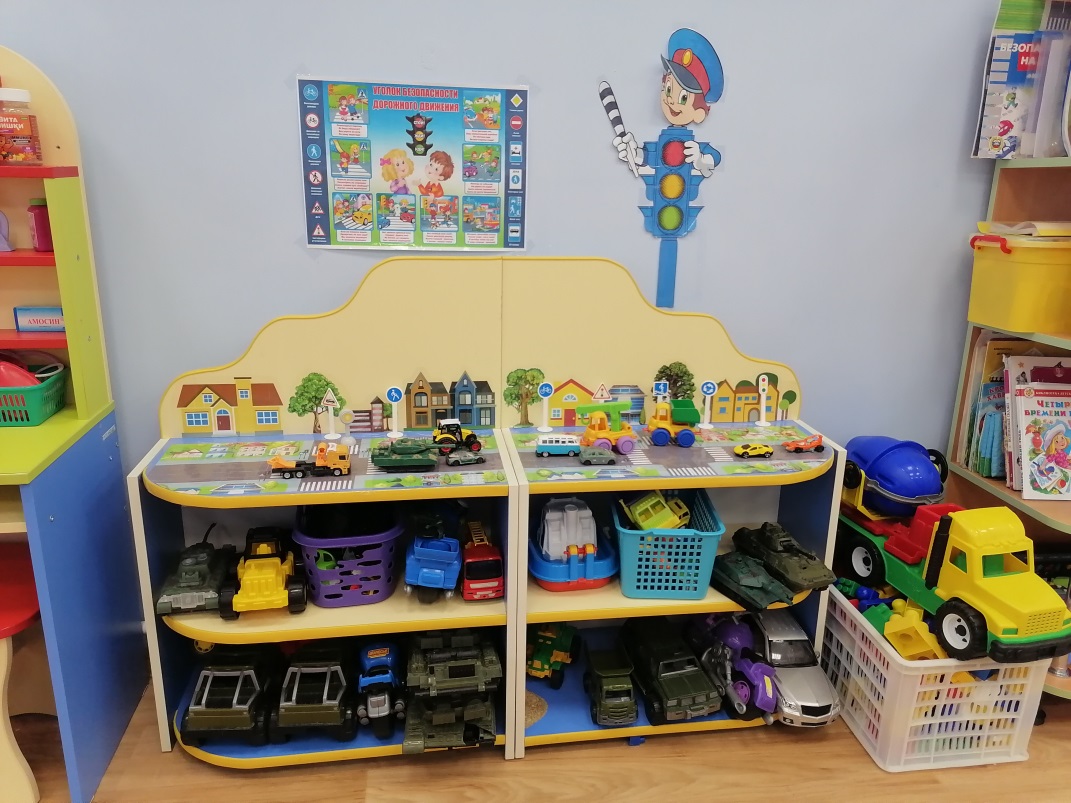 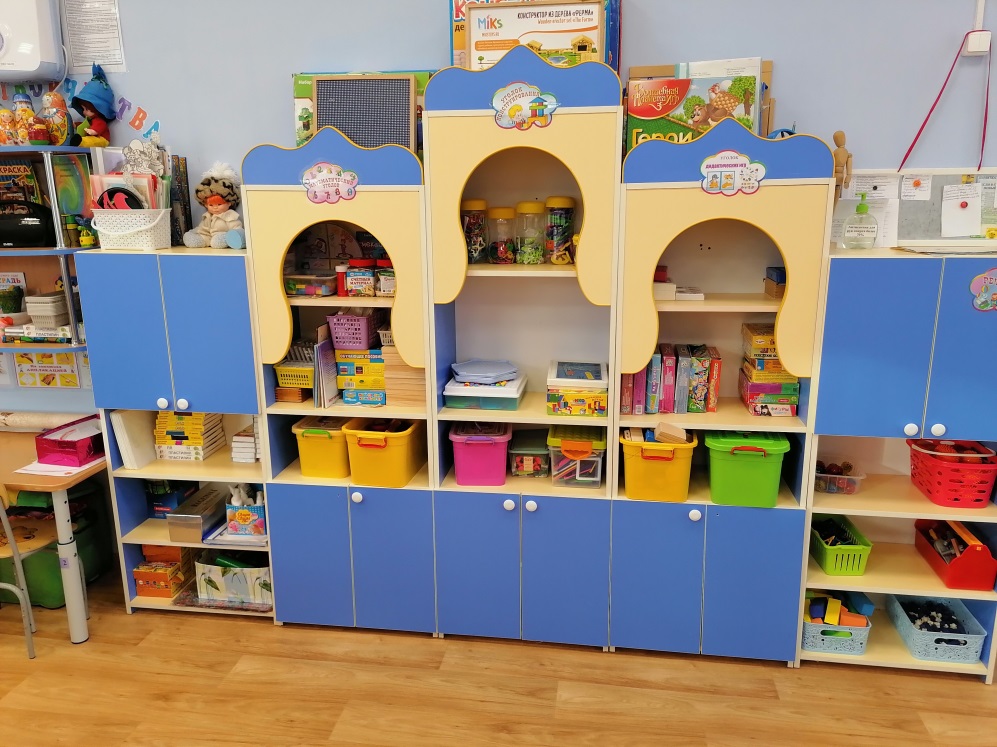 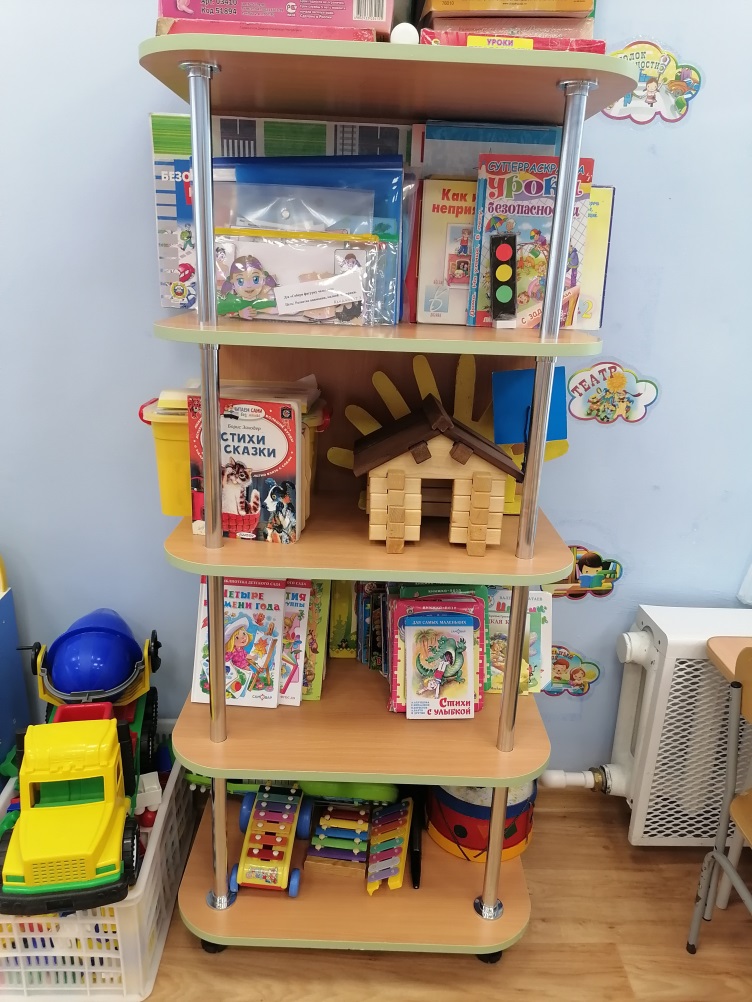 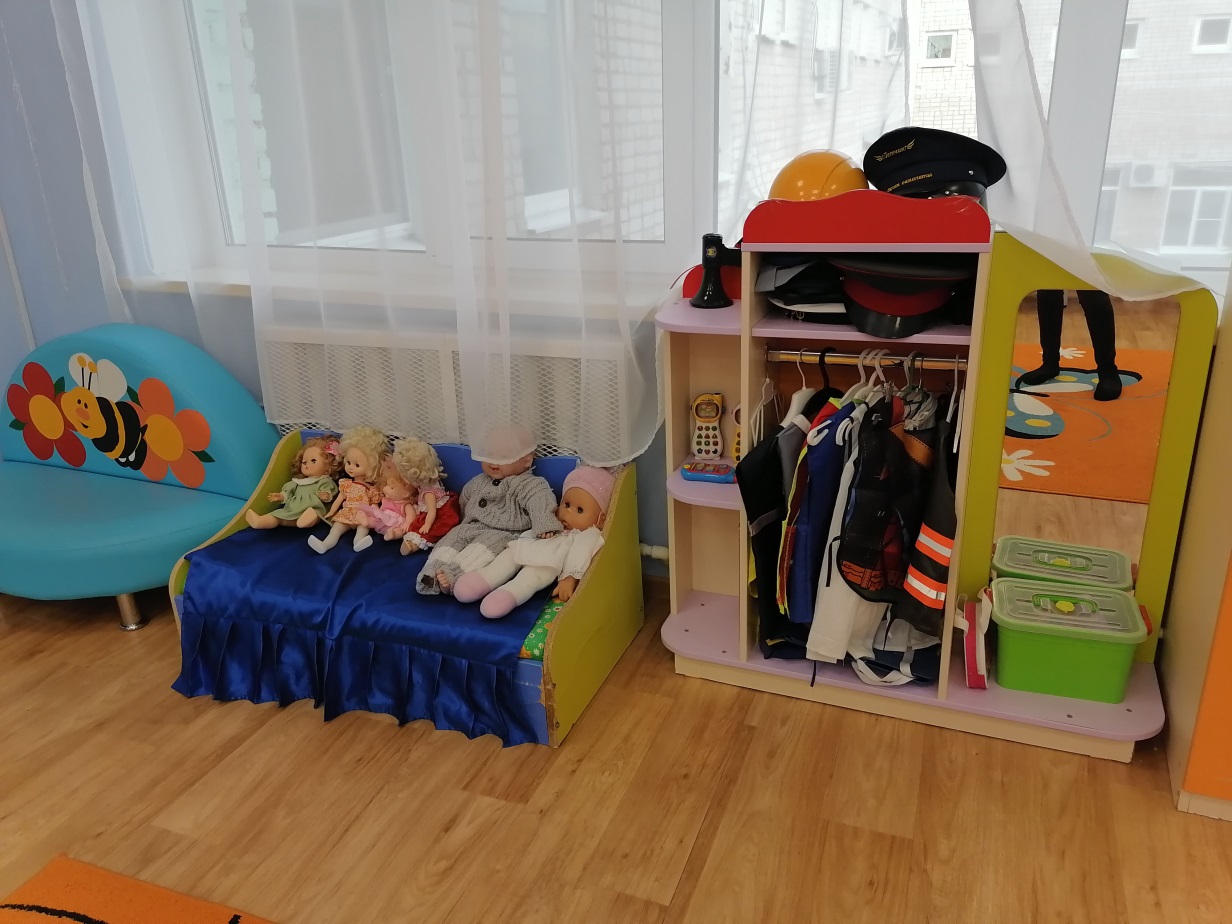 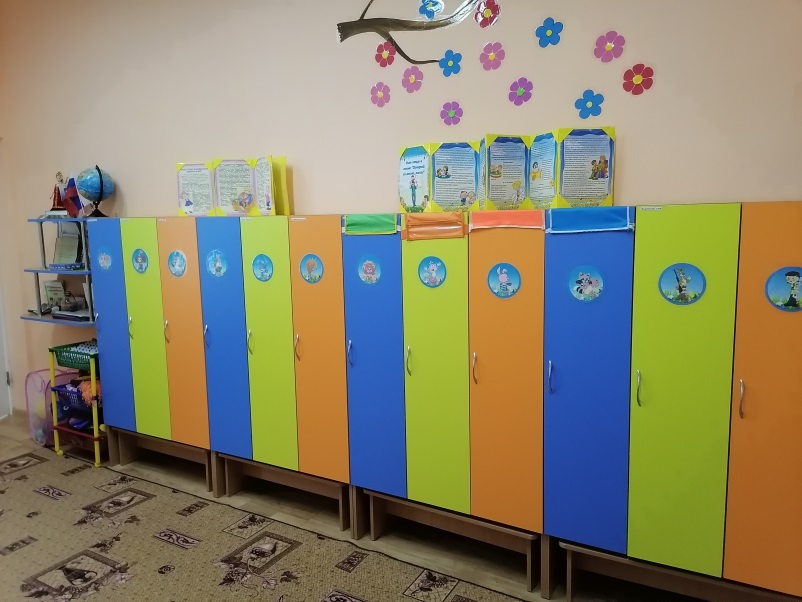 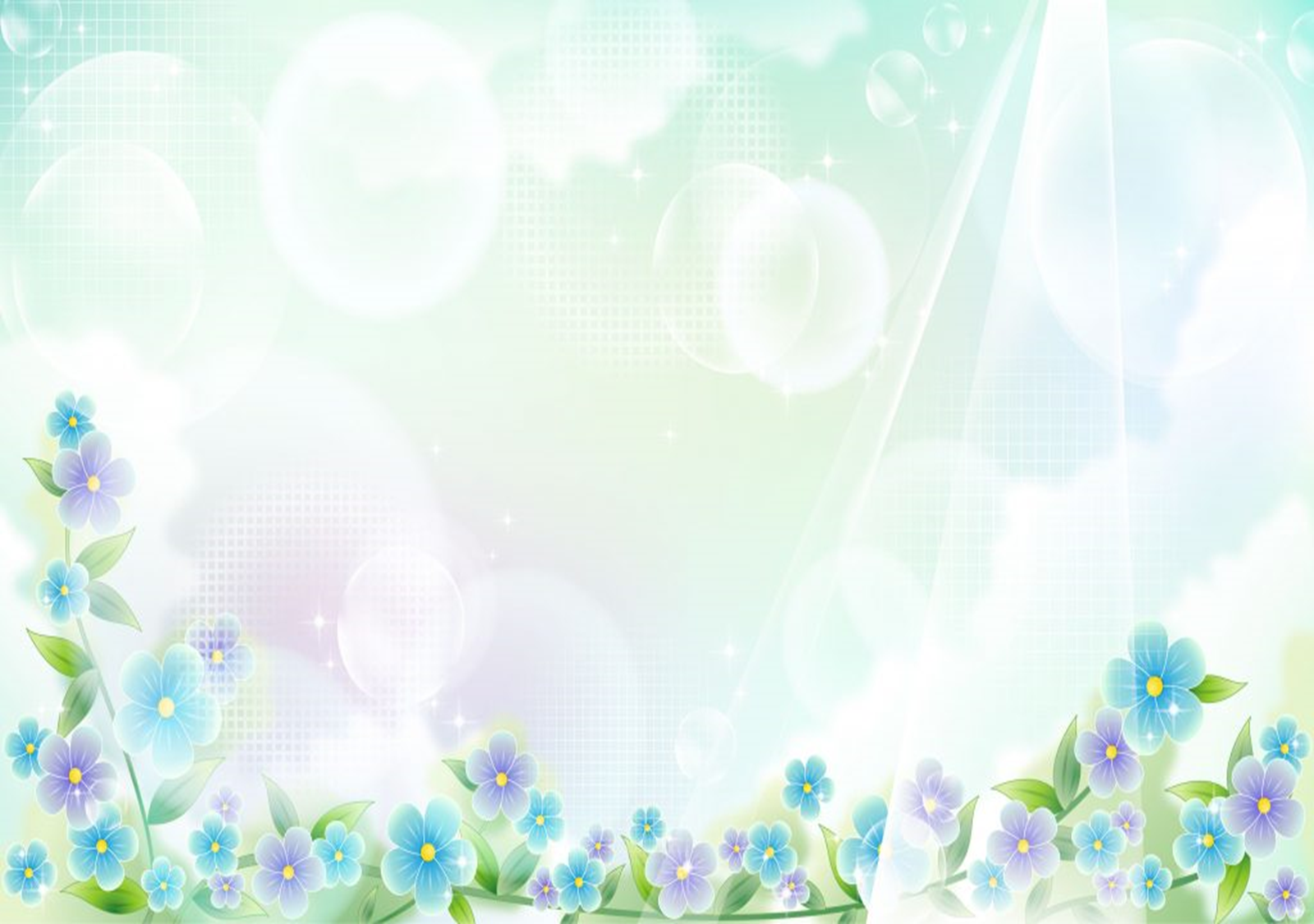 Если день начать с зарядки значит, будет все в порядке! Нам пилюли и микстуру заменяет физкультура!
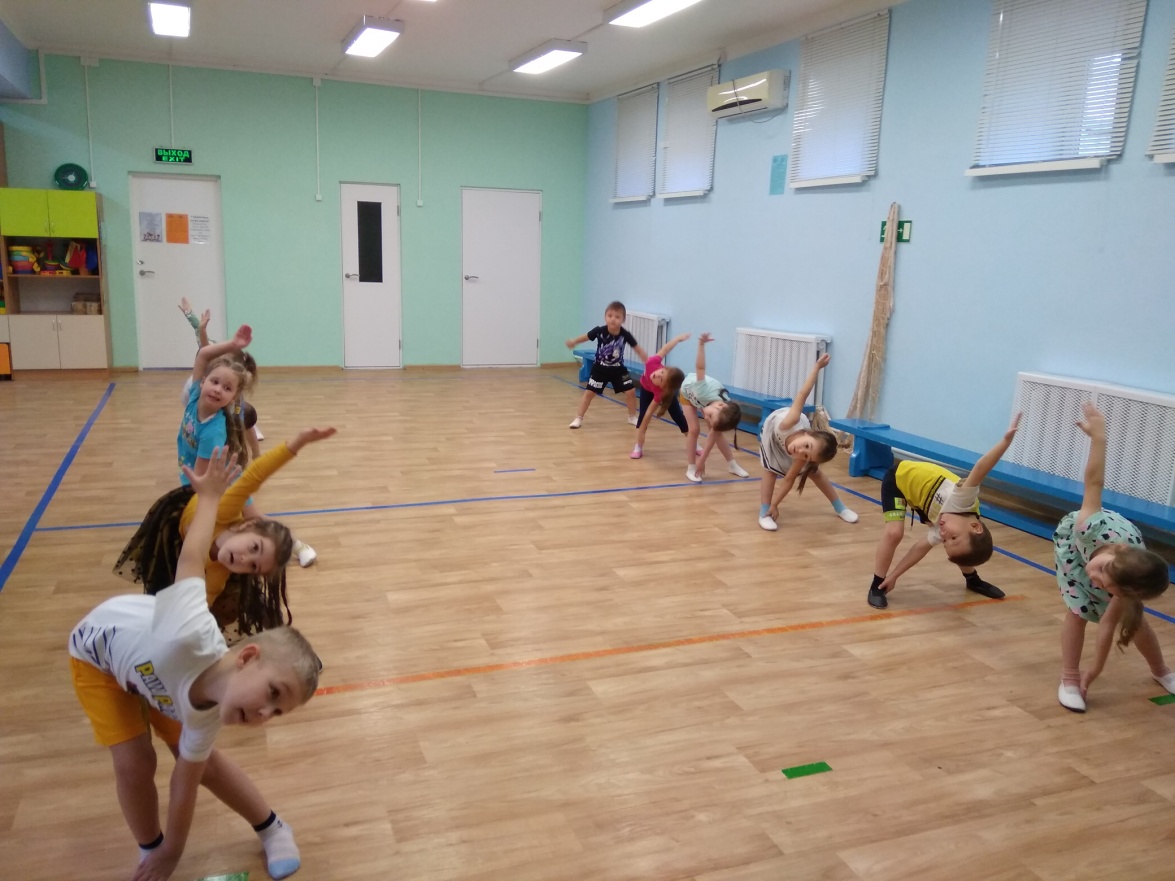 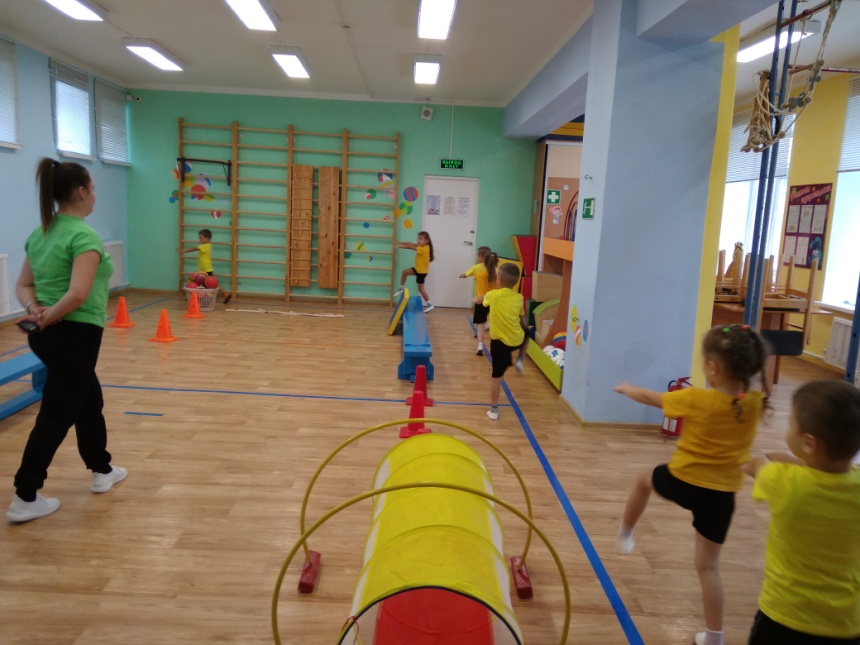 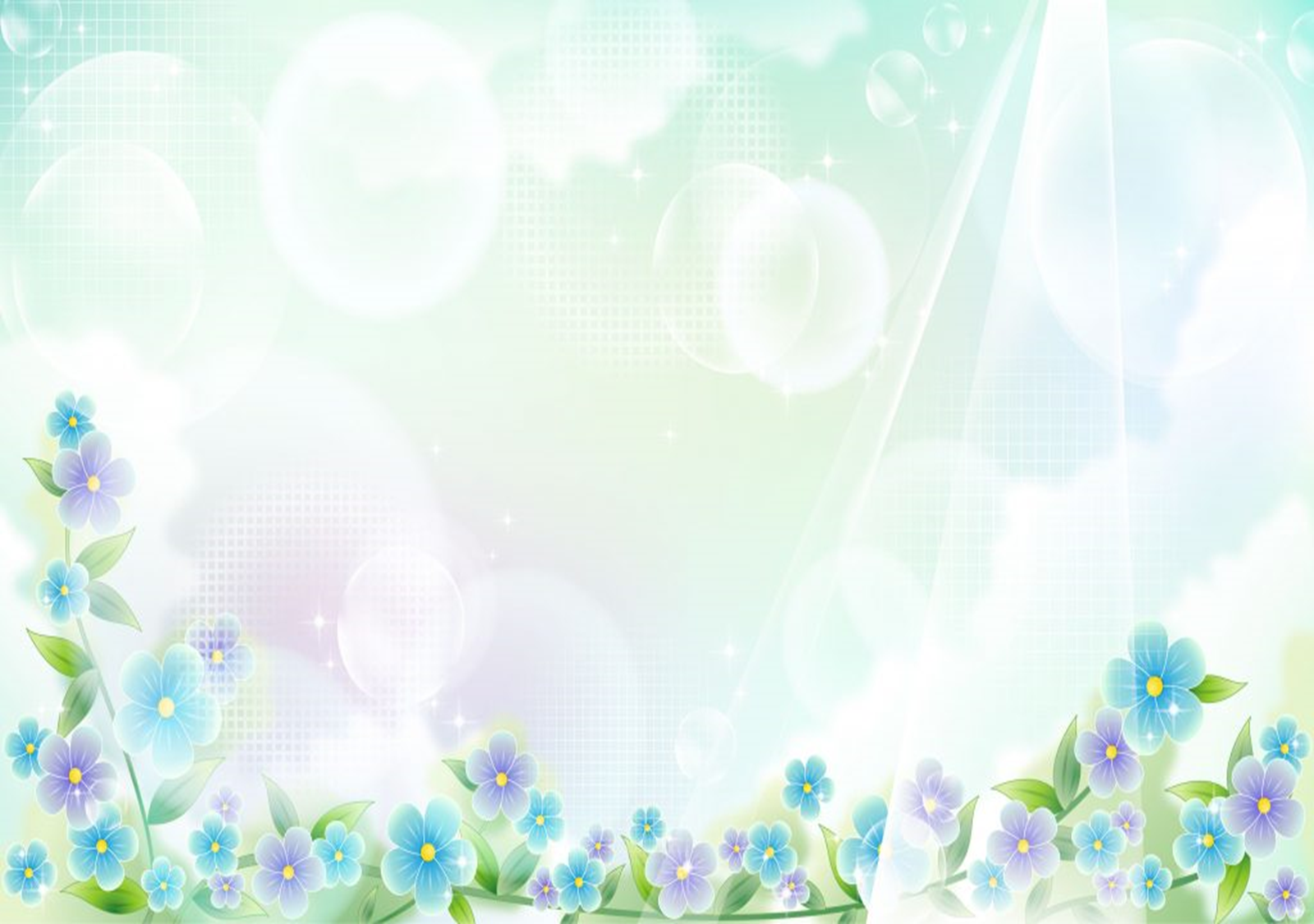 В нашей группе все танцоры, кукловоды и актеры! Каждый день и каждый час мы хотим играть для вас!
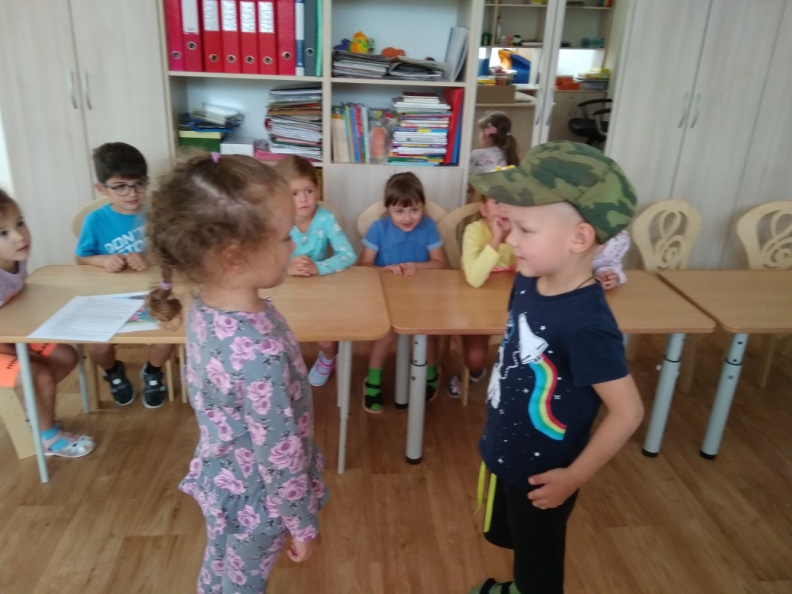 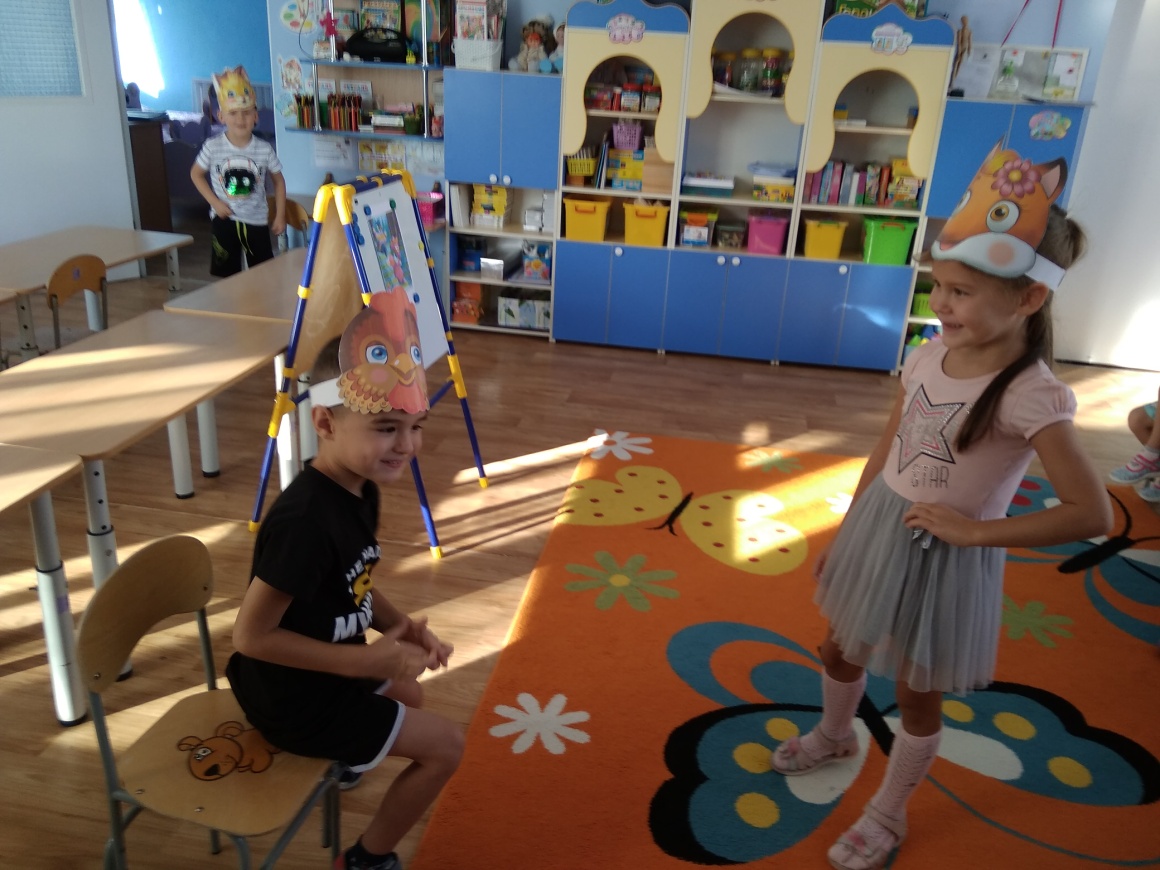 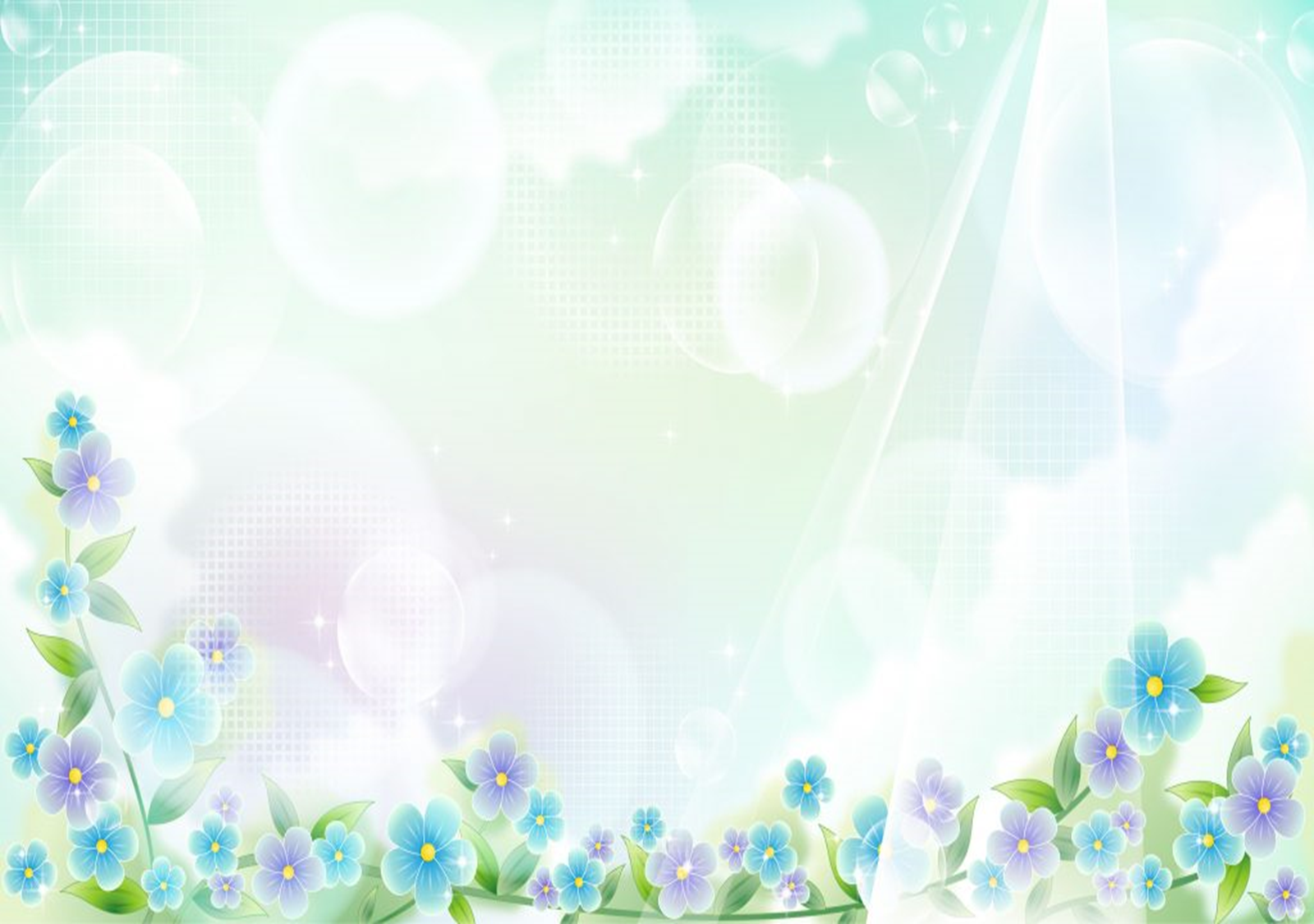 О  безопасности в пути, на улице, и дома. Мы будем говорить сегодня в группе снова.
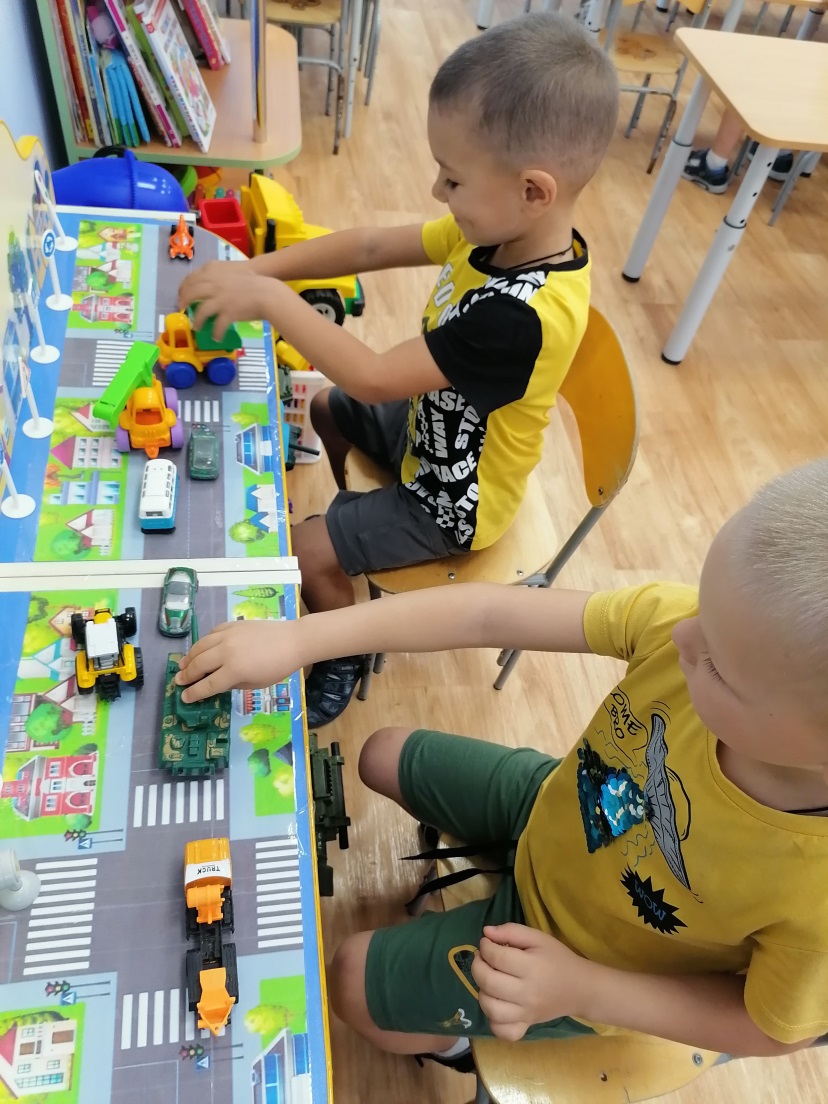 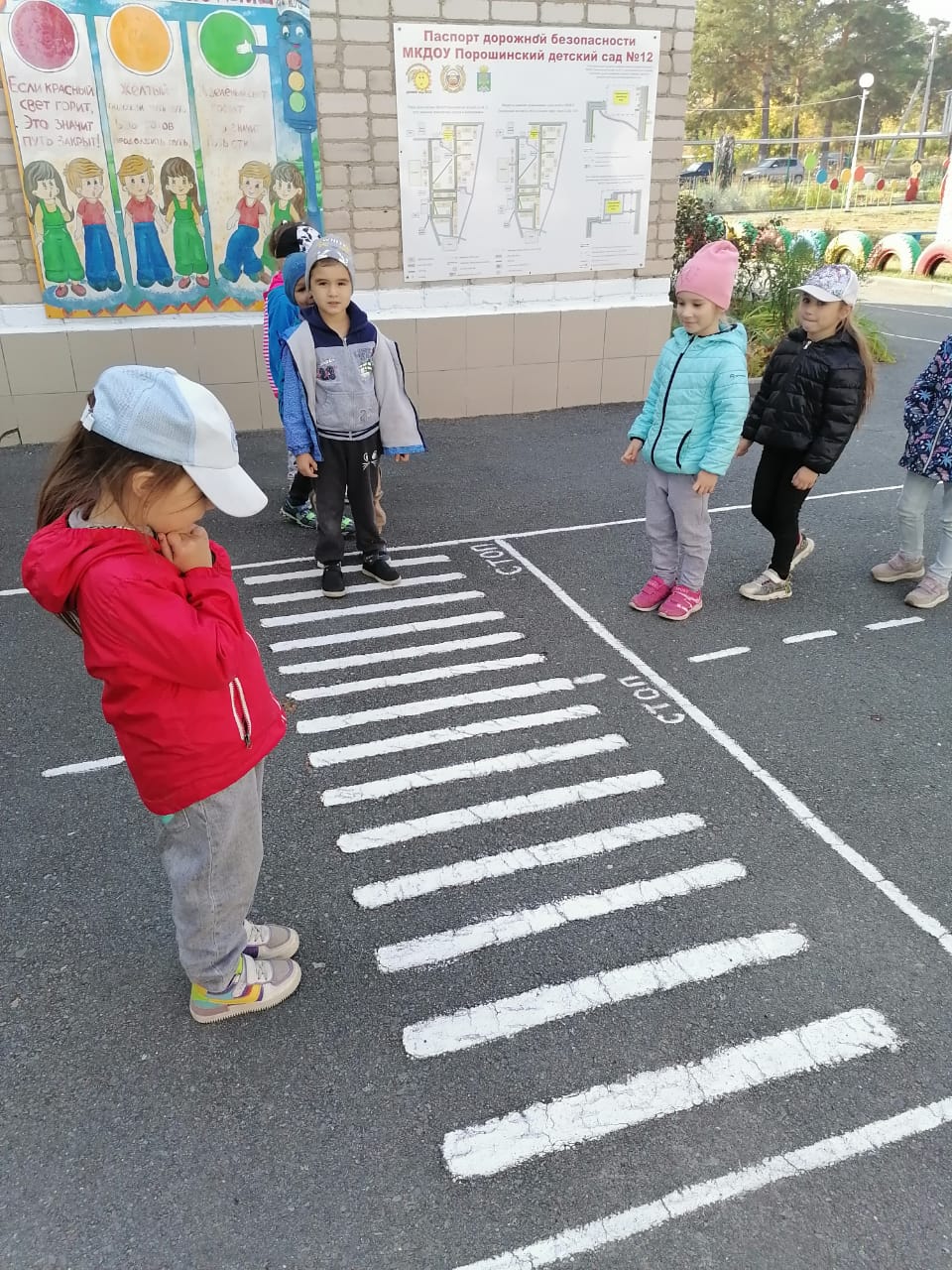 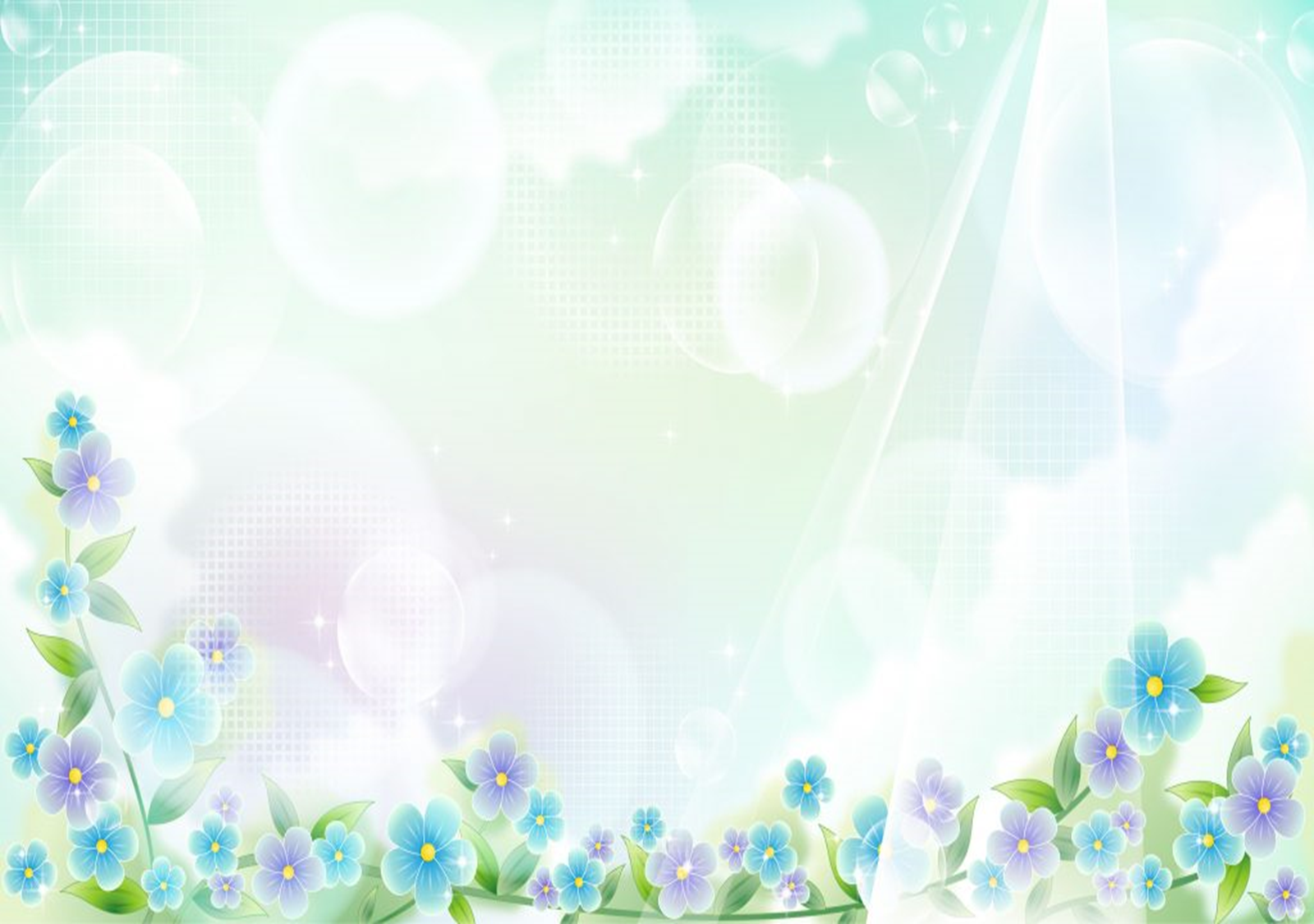 Мы с фигурами знакомы, про цифры много узнаём, и математики законы постигать не устаём!
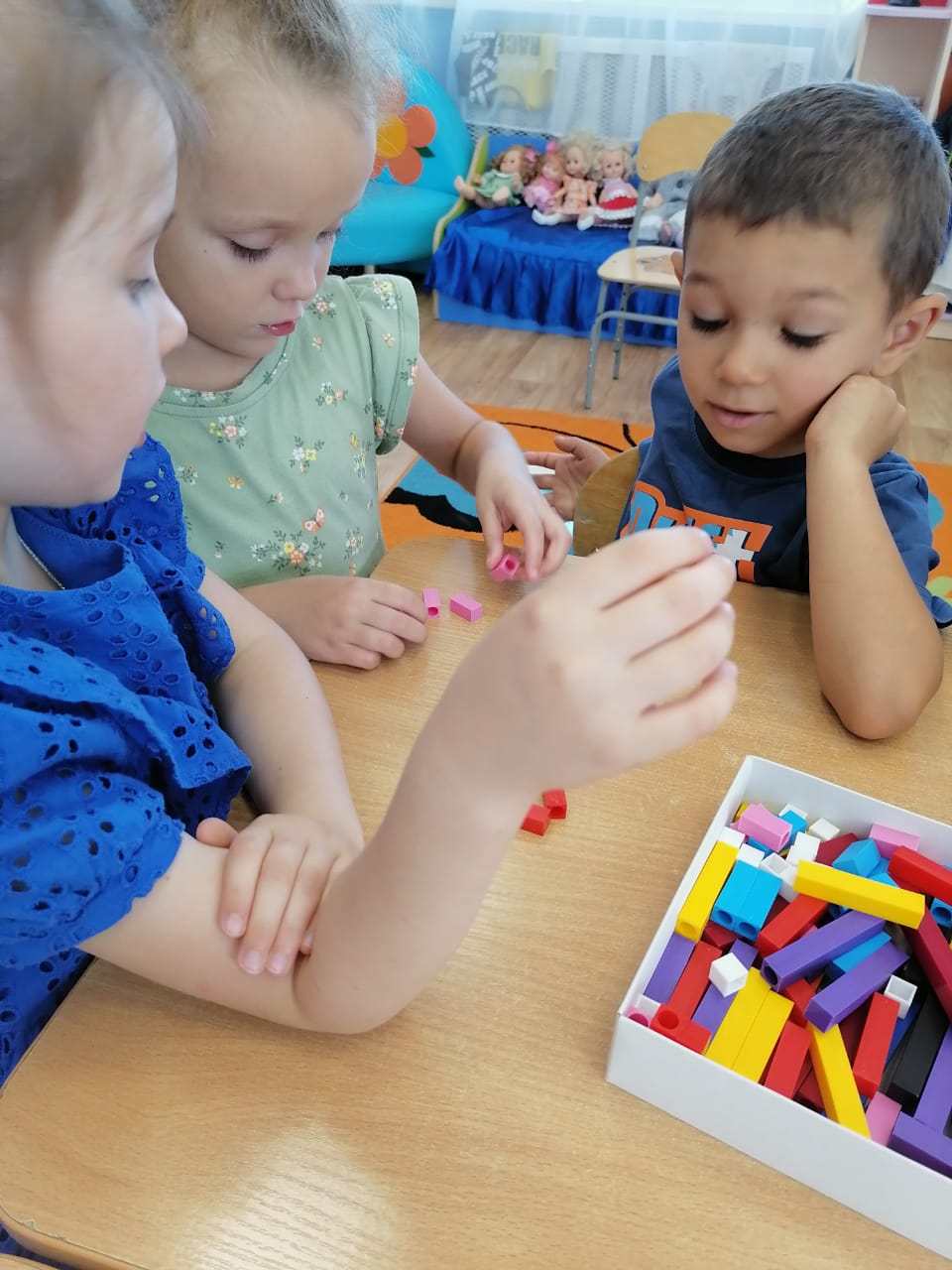 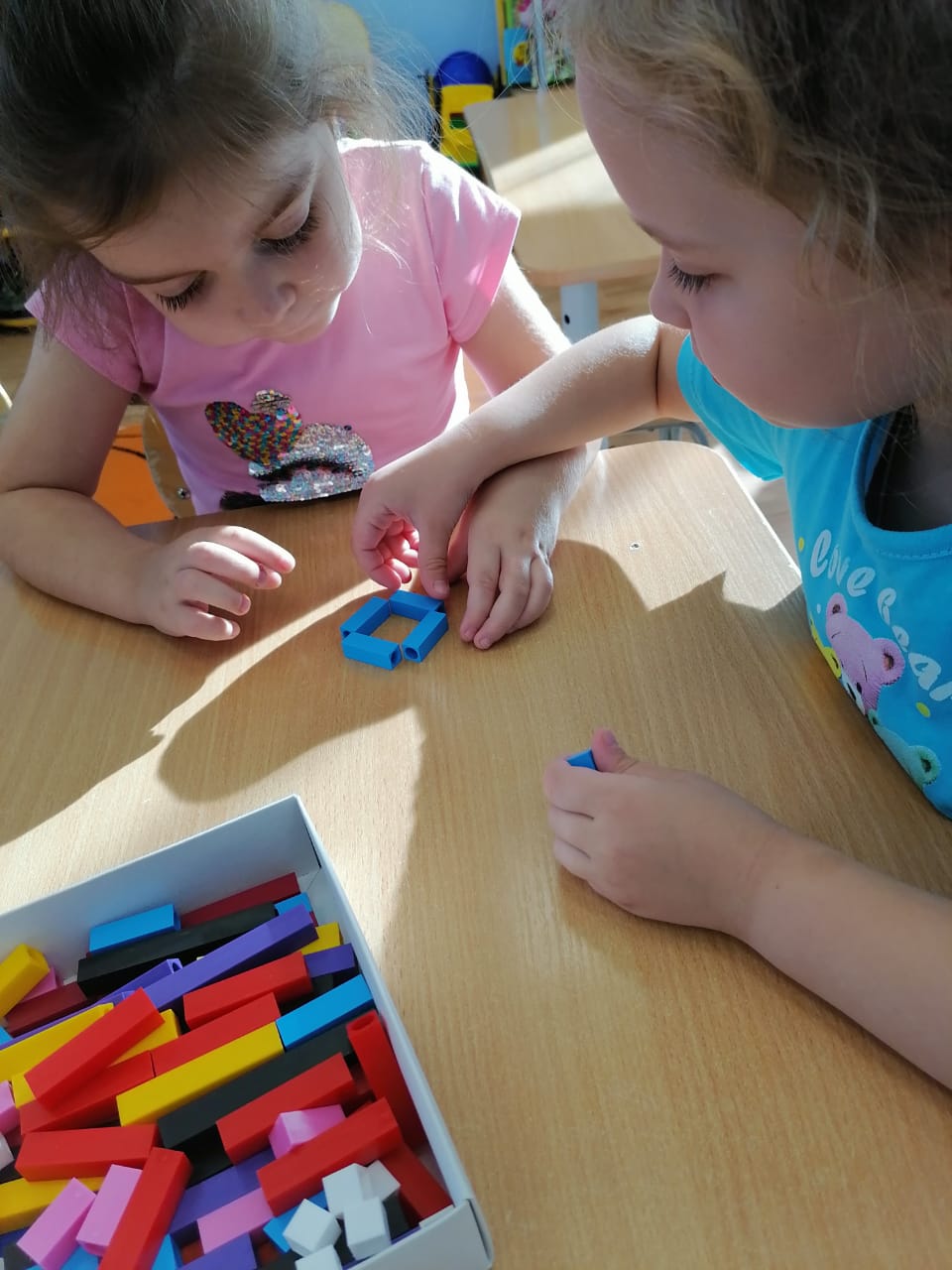 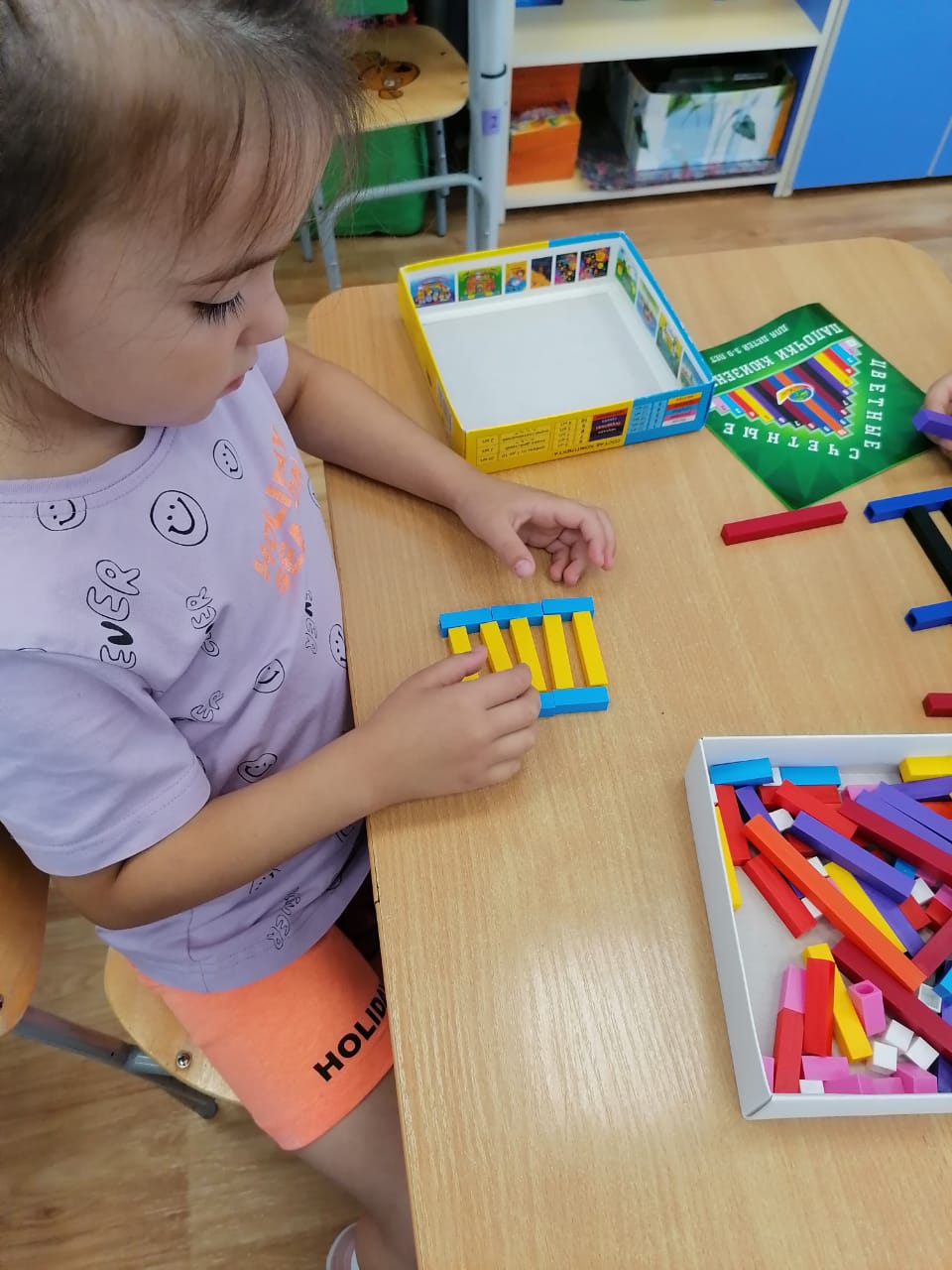 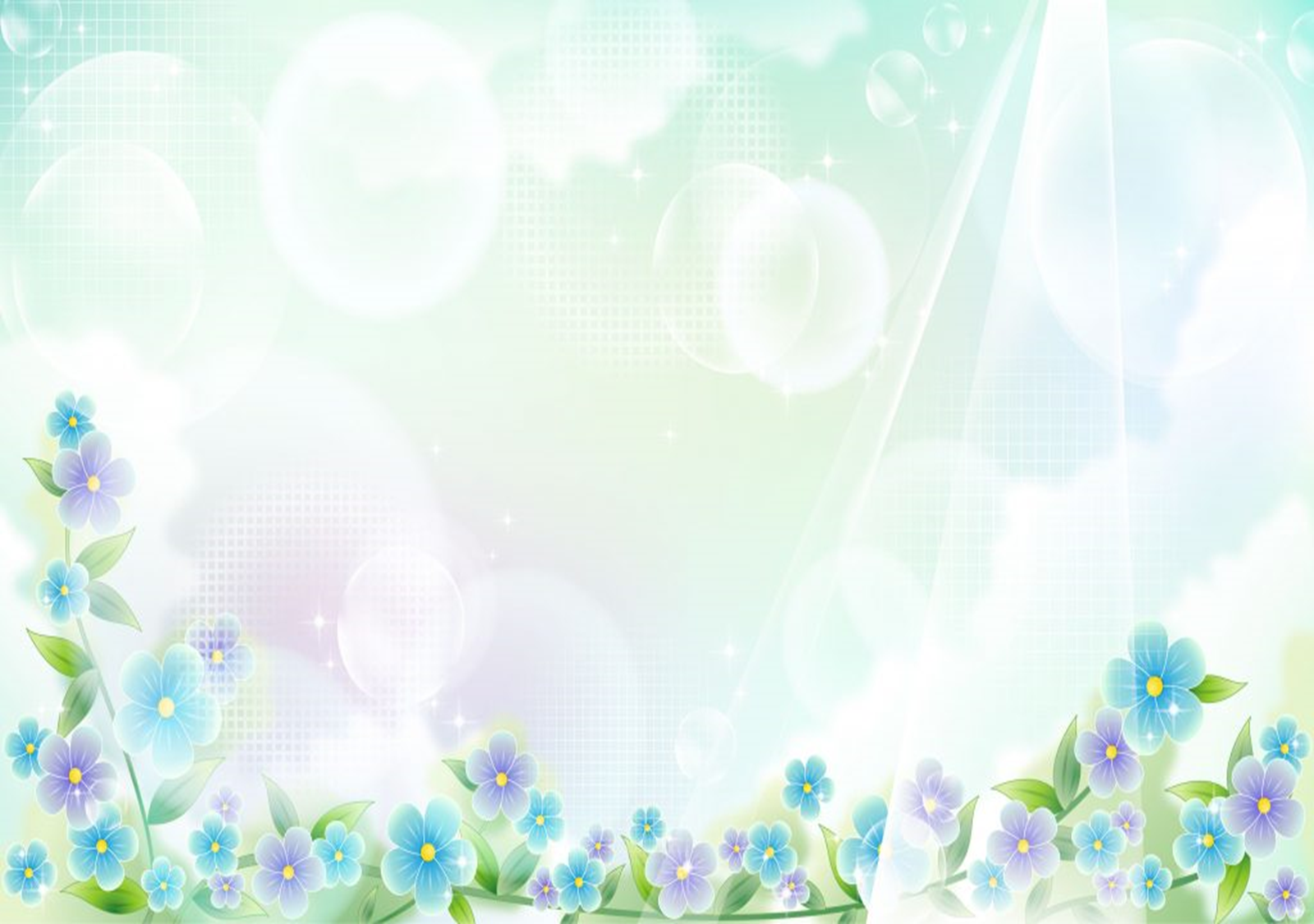 И в десять лет, и в семь, и пять все дети любят рисовать. И каждый смело нарисует, все то, что нас интересует.
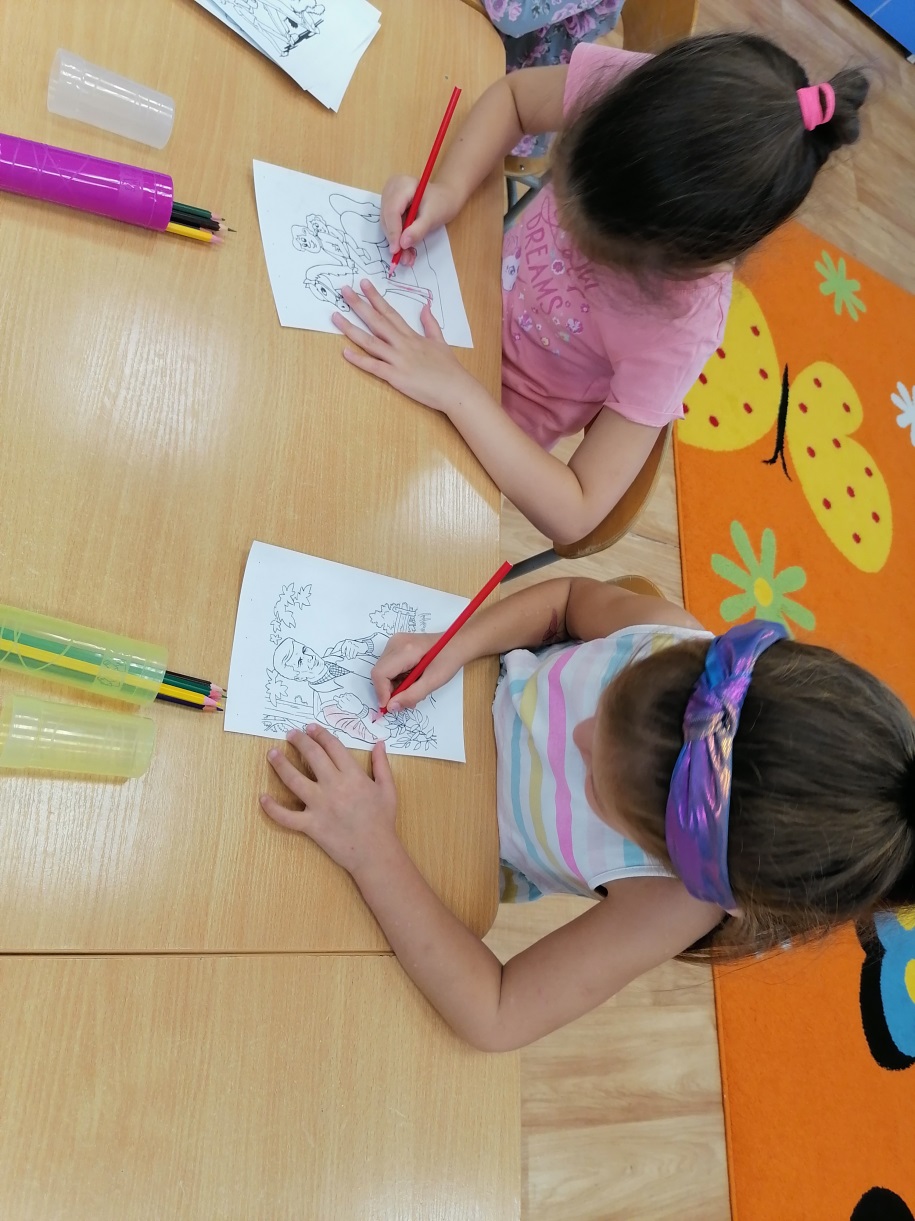 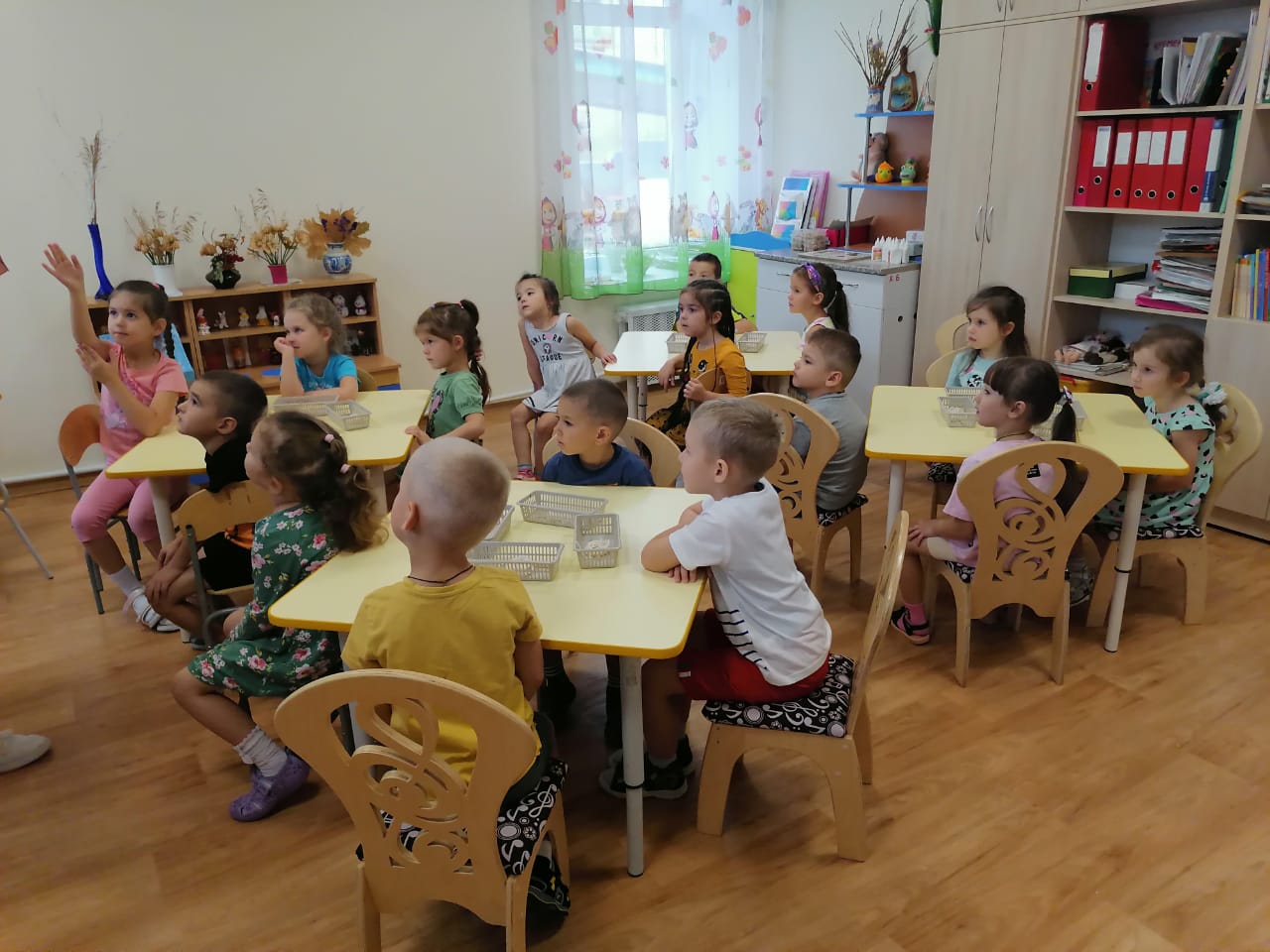 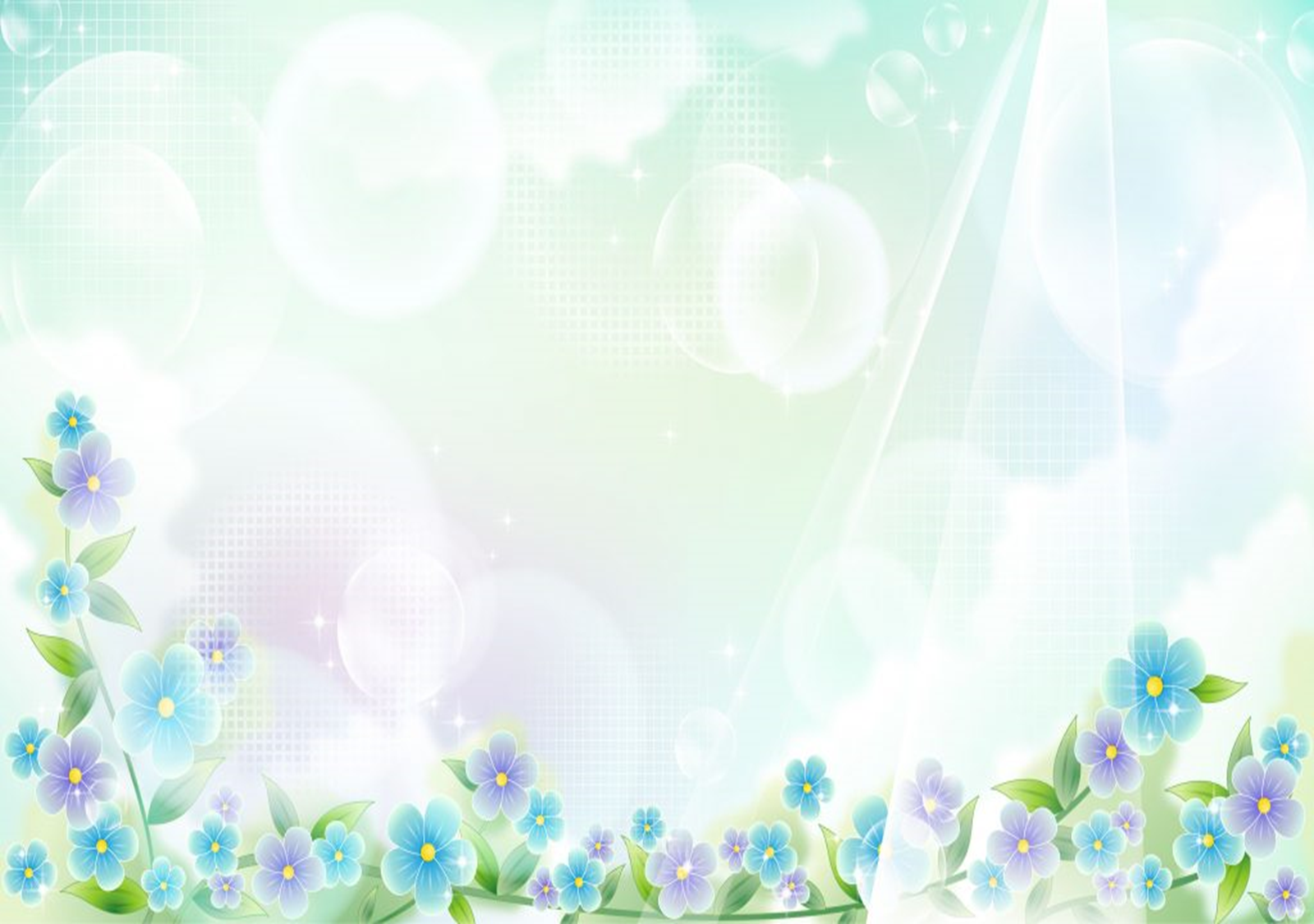 Мы героев сказок любим, книжки очень бережём, и читать их сами будем, только малость подрастем!
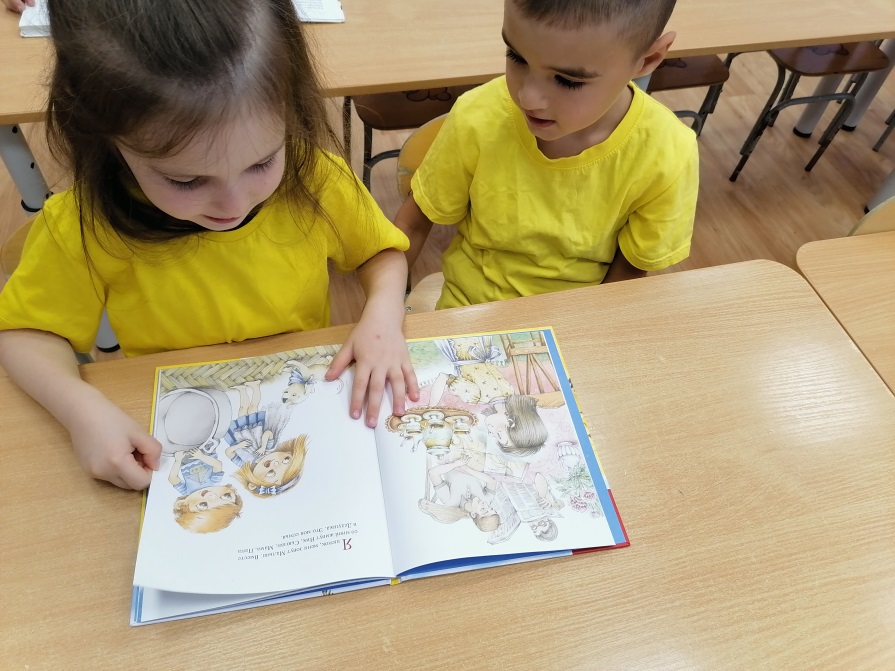 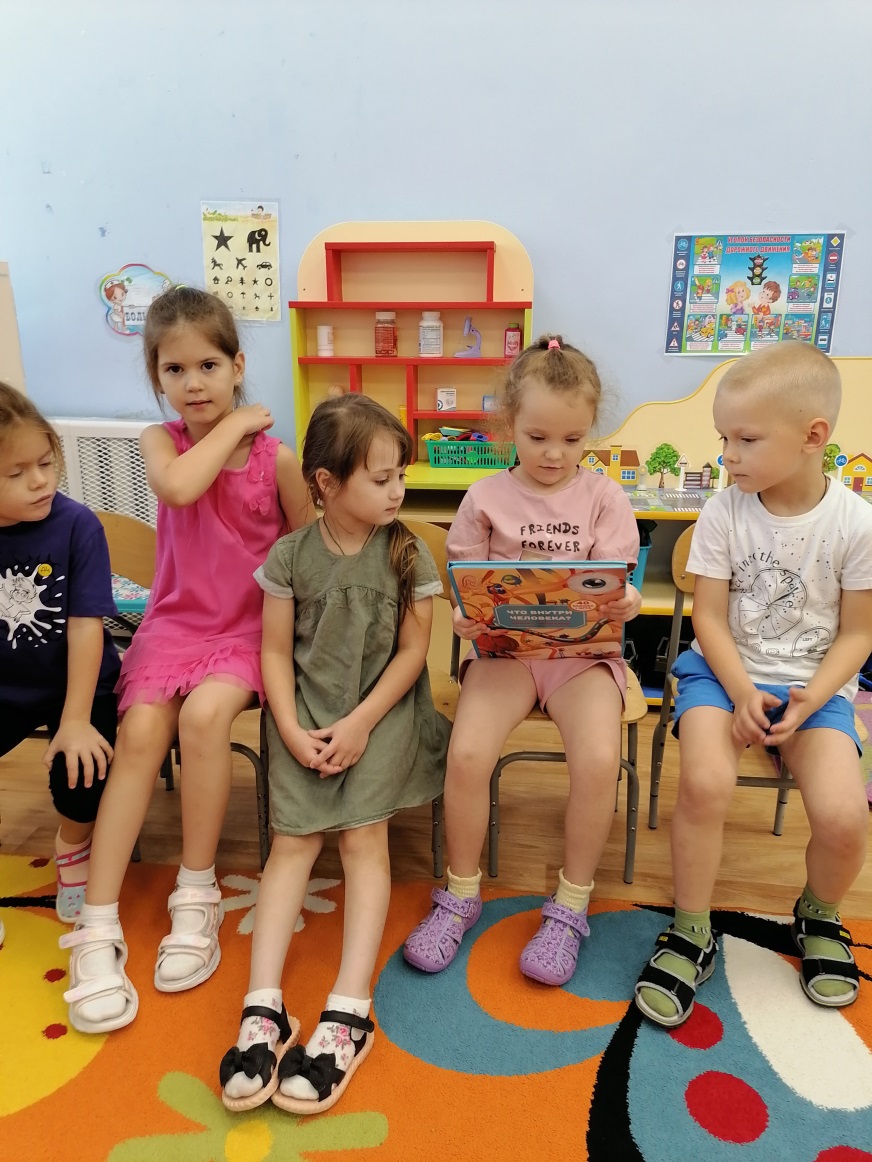 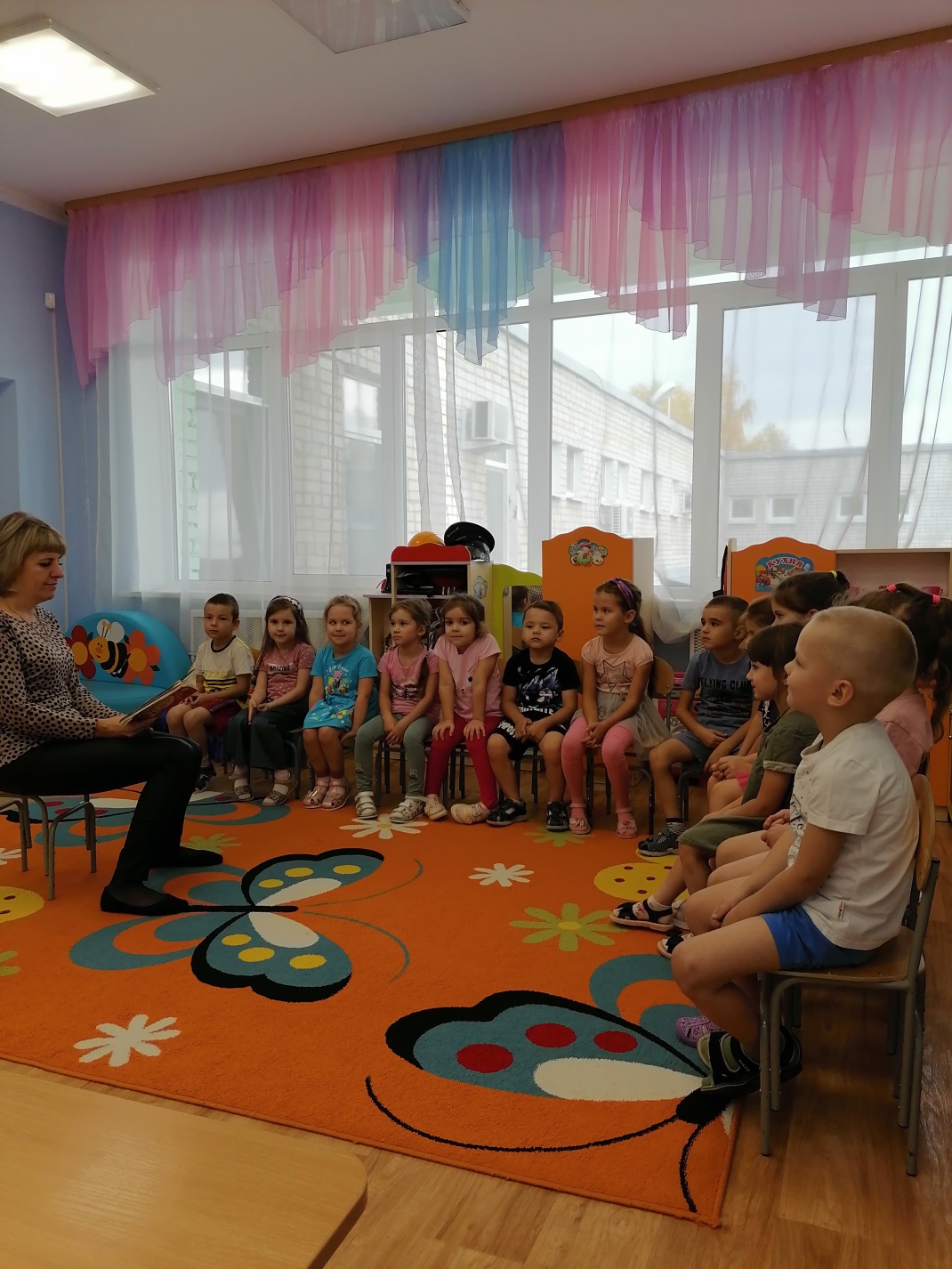 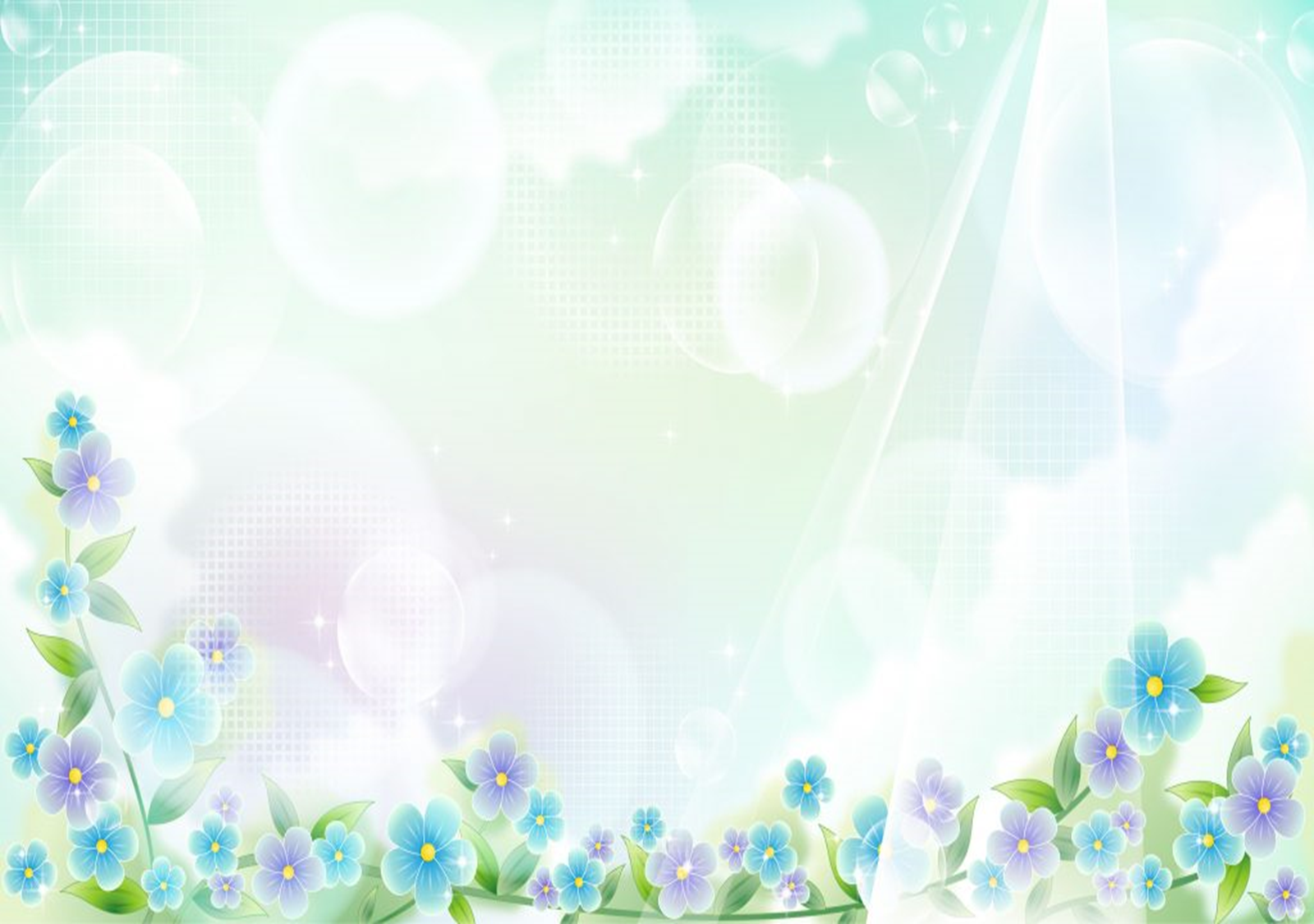 Мы играем целый день, и петь , и  танцевать нам совсем это не лень!
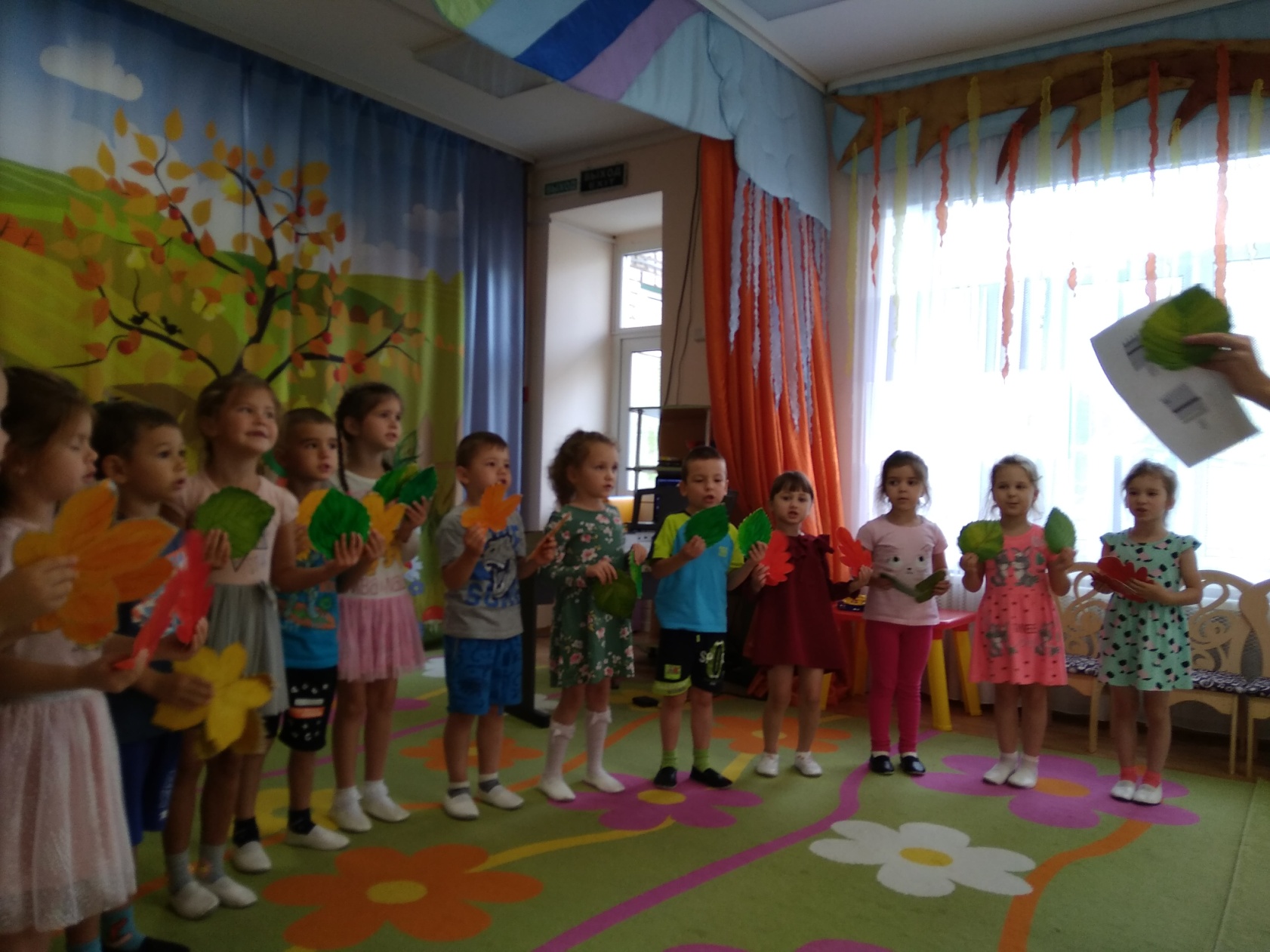 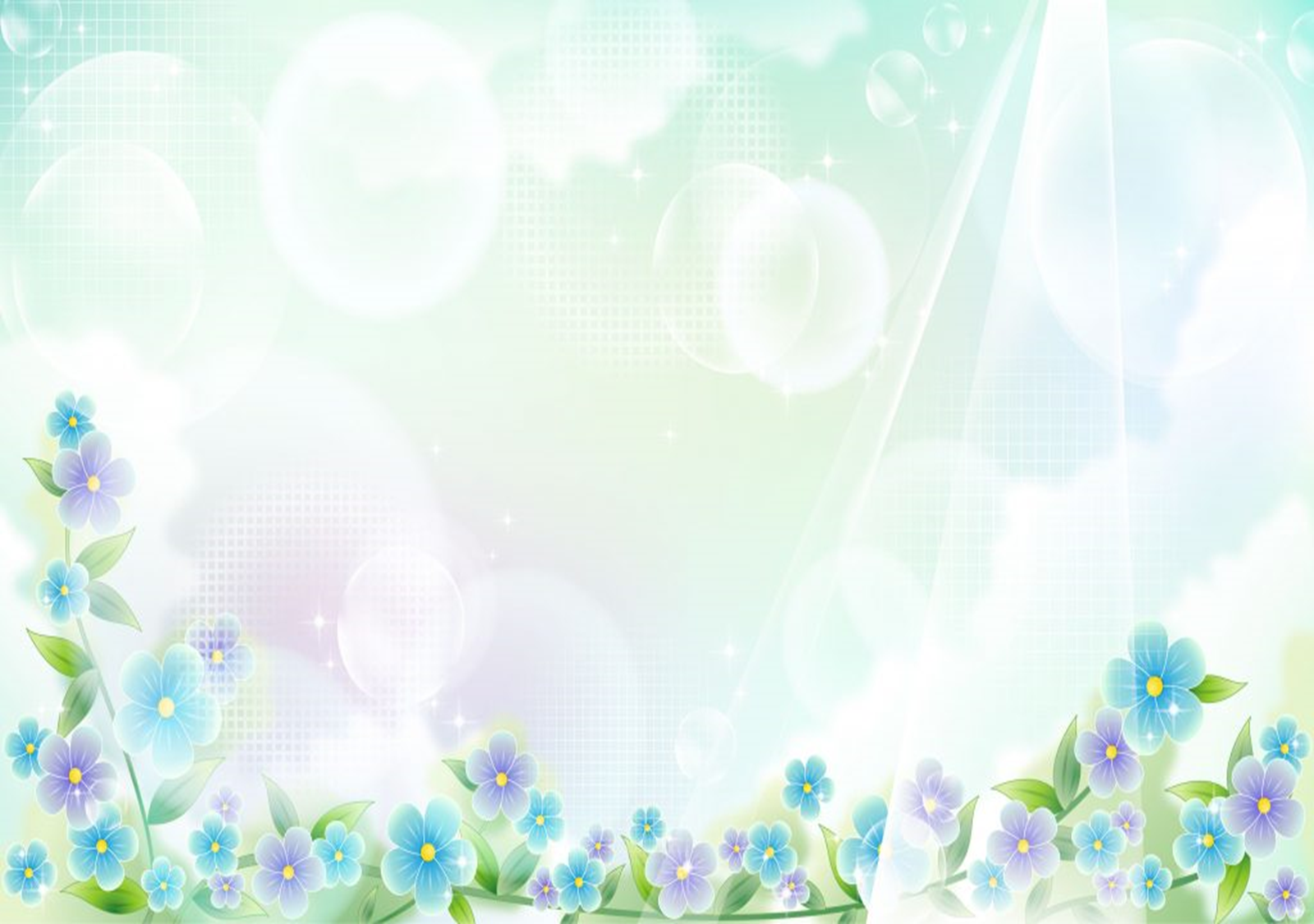 В течение дня проводятся физкультминутки, уделяется внимание дыхательной, артикуляционной и пальчиковой гимнастике, кинезиологическим упражнениям.
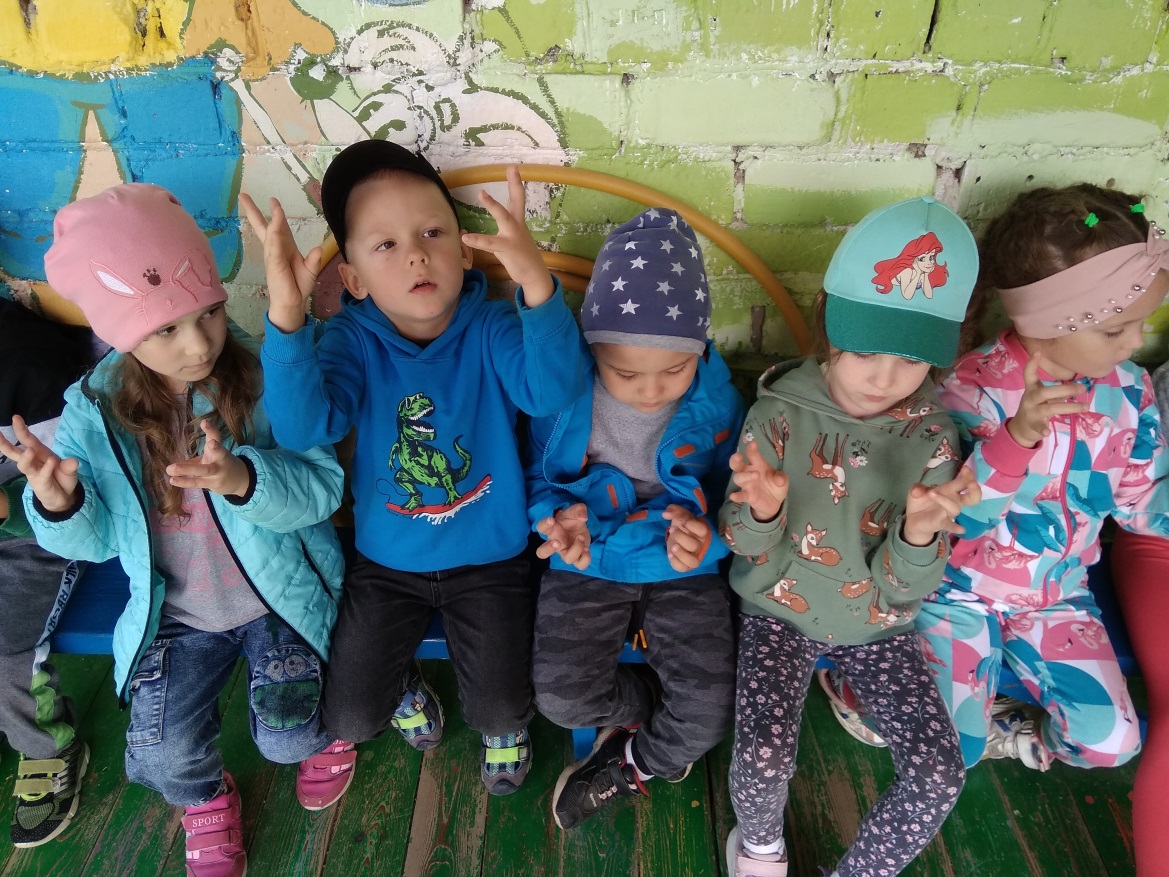 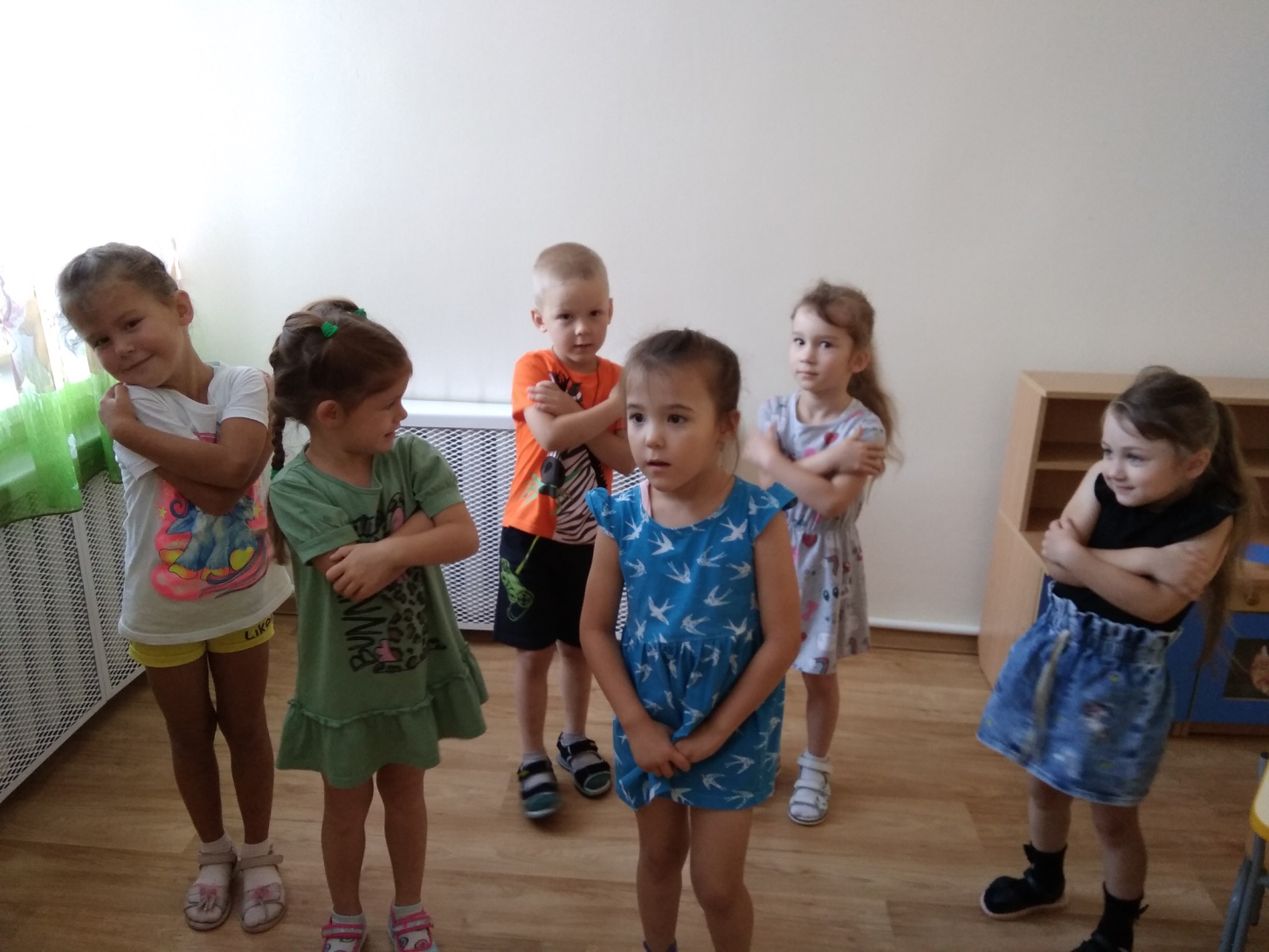 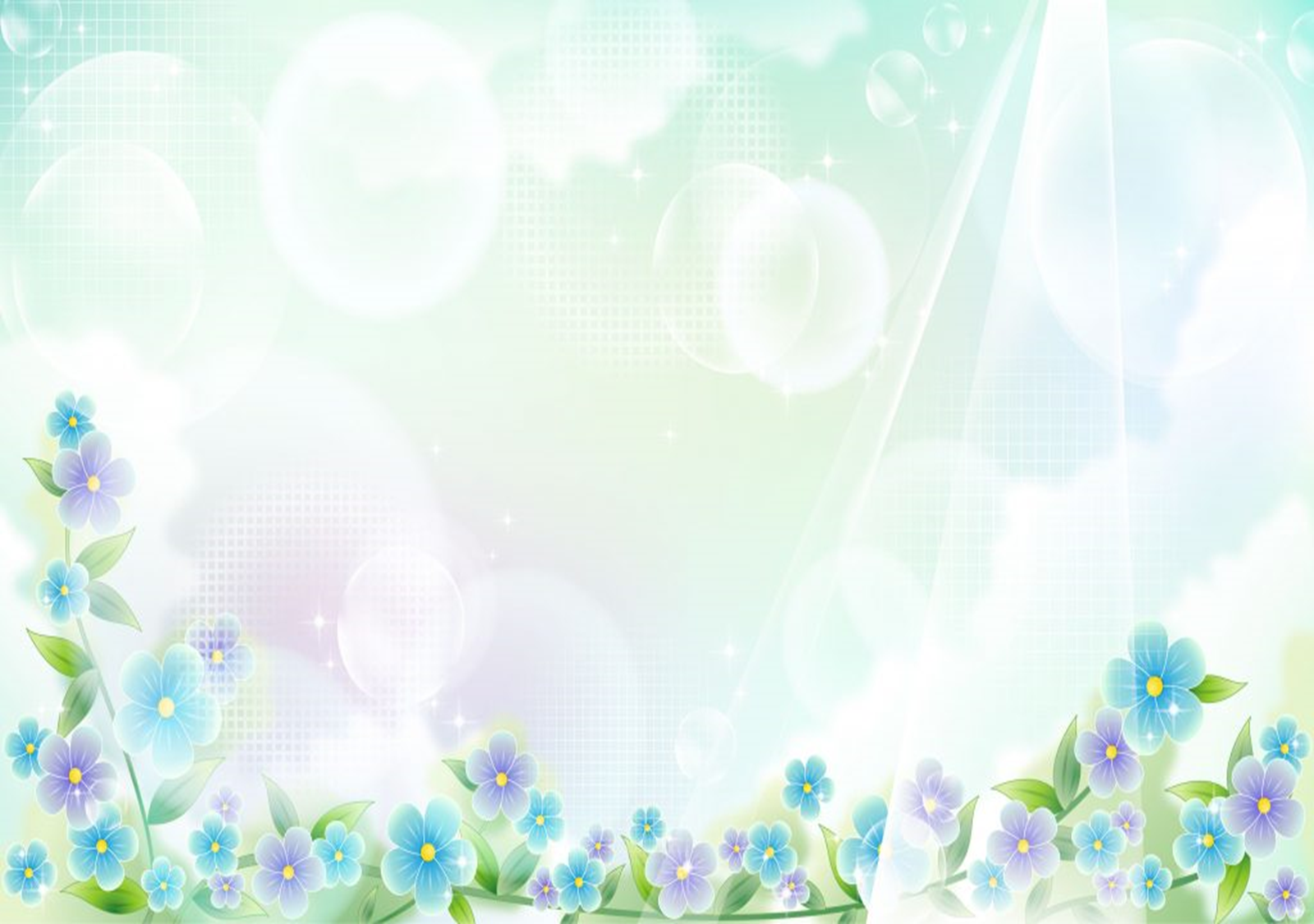 Дайте повару продукты: мясо птицы, сухофрукты, рис, картофель... И тогда ждет вас вкусная еда!
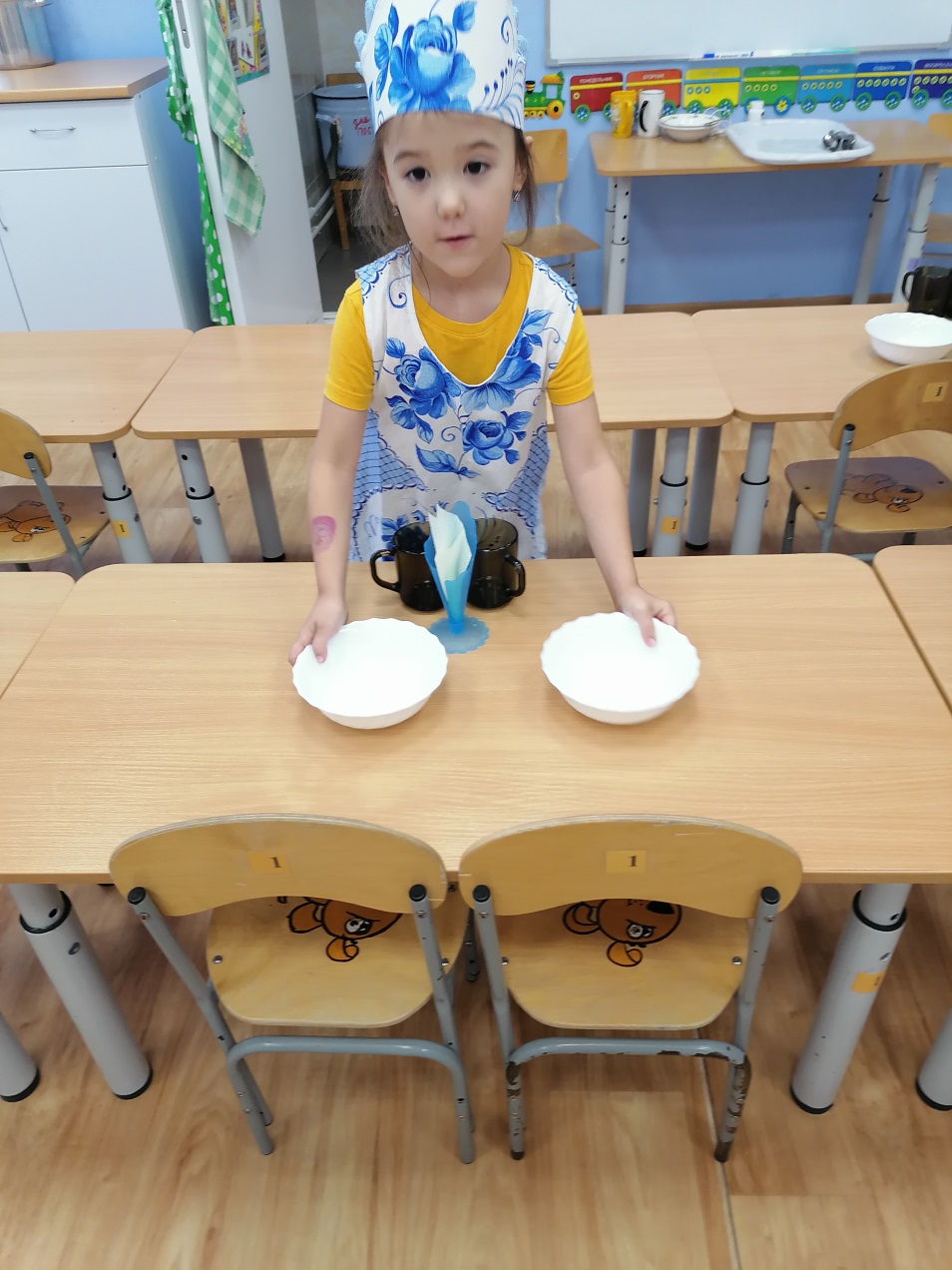 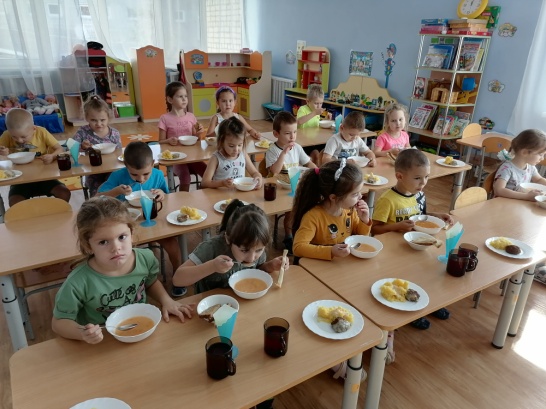 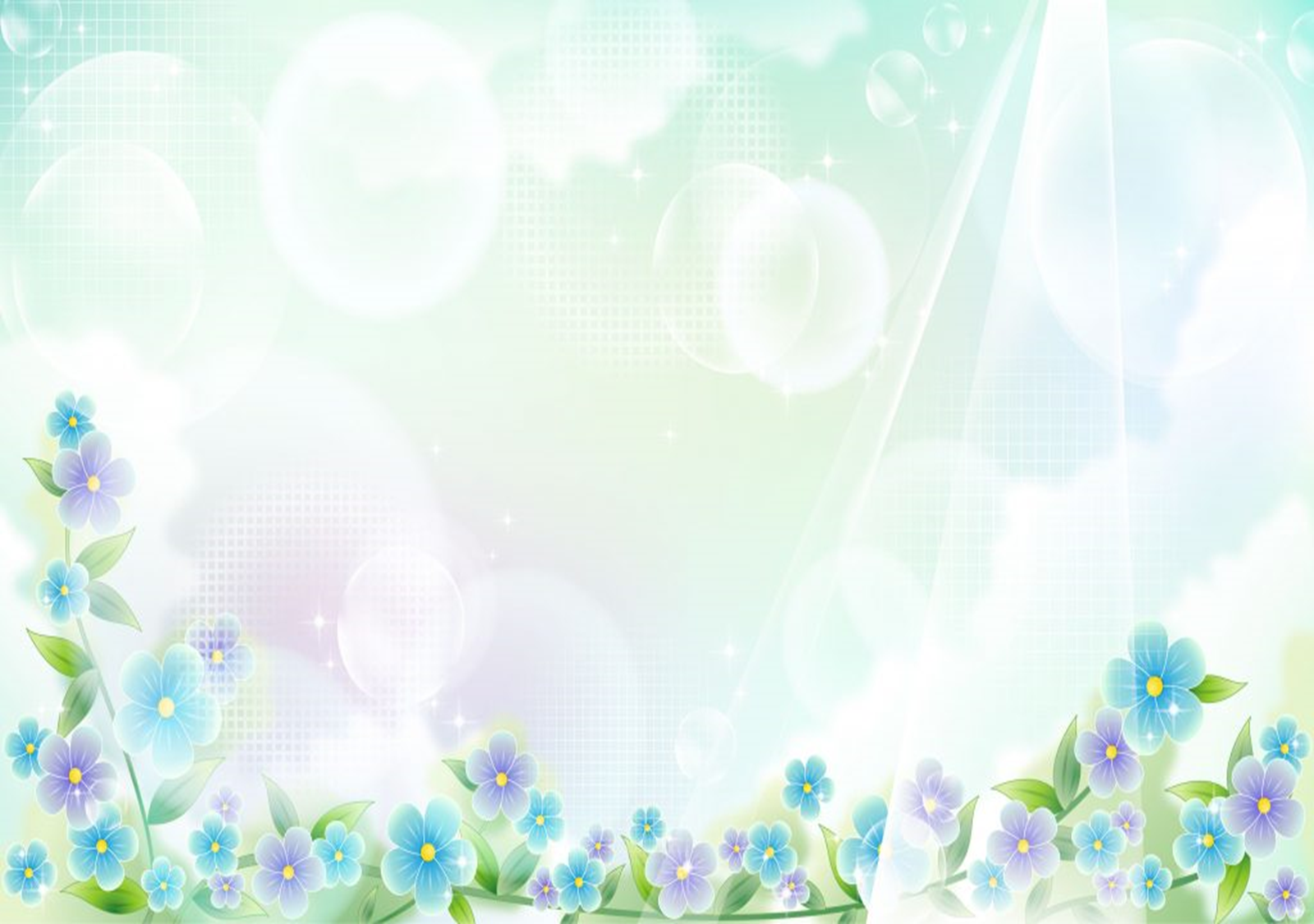 Идем мы по дорожкам, чтоб были здоровыми ножки!
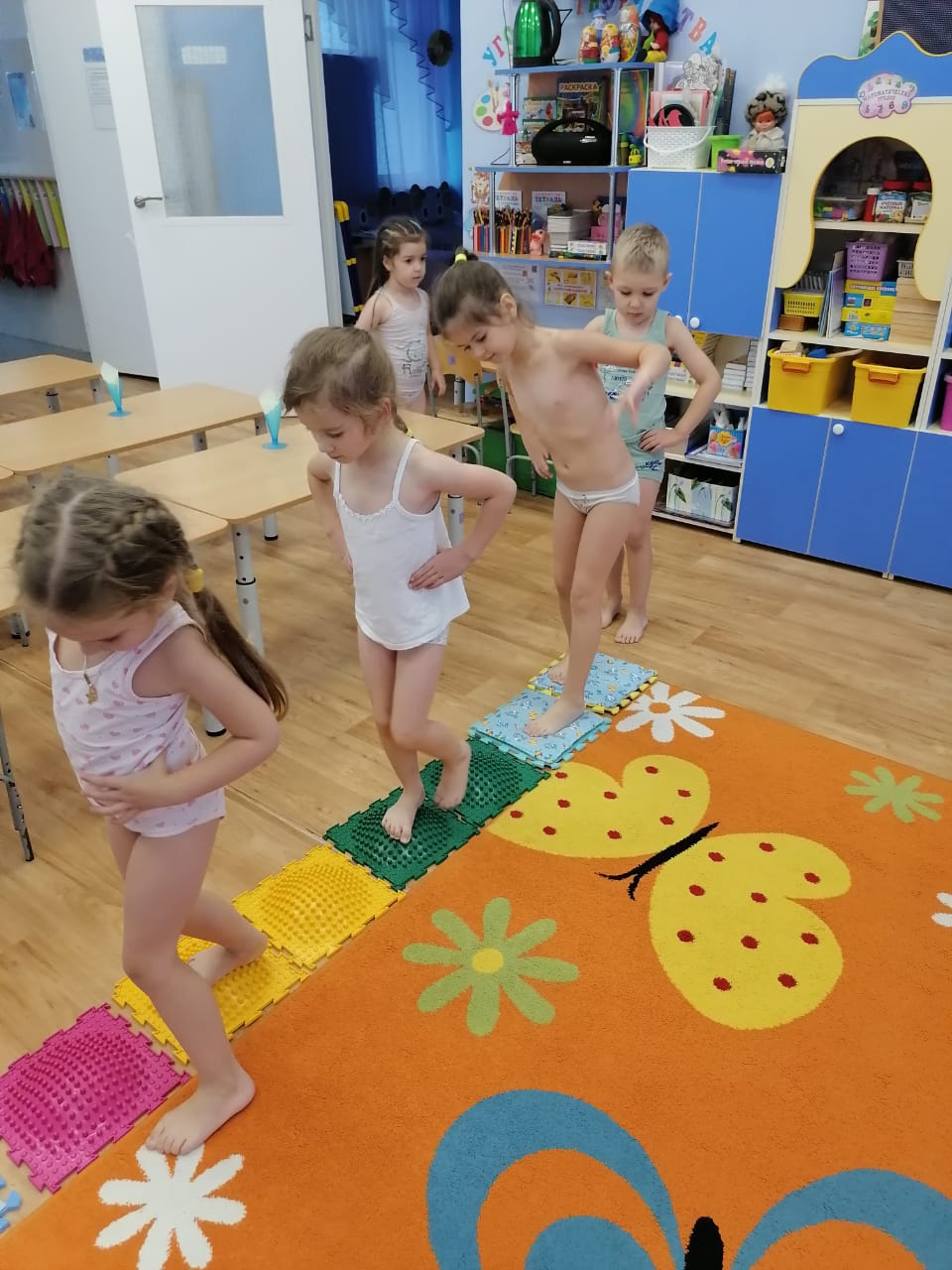 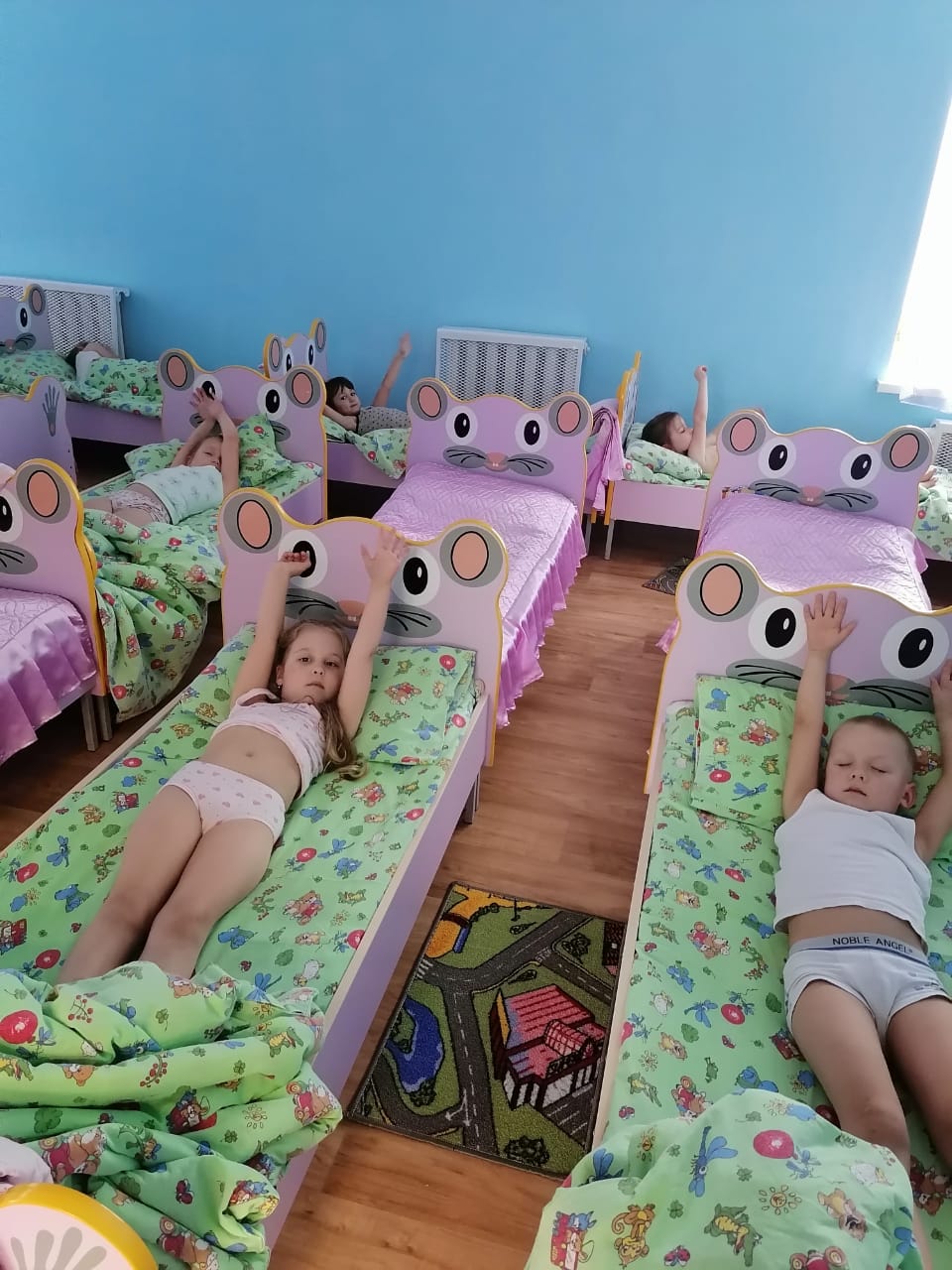 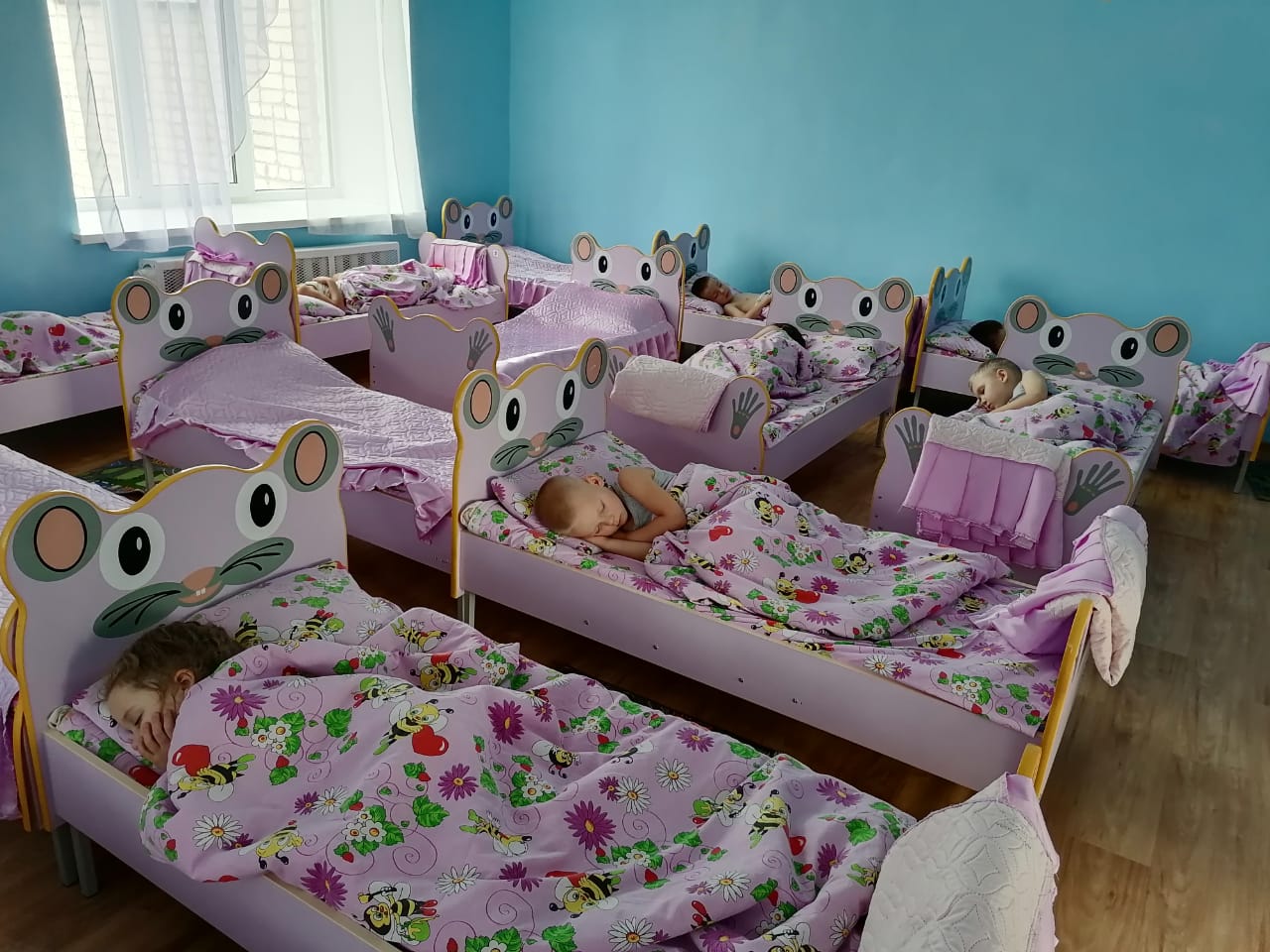 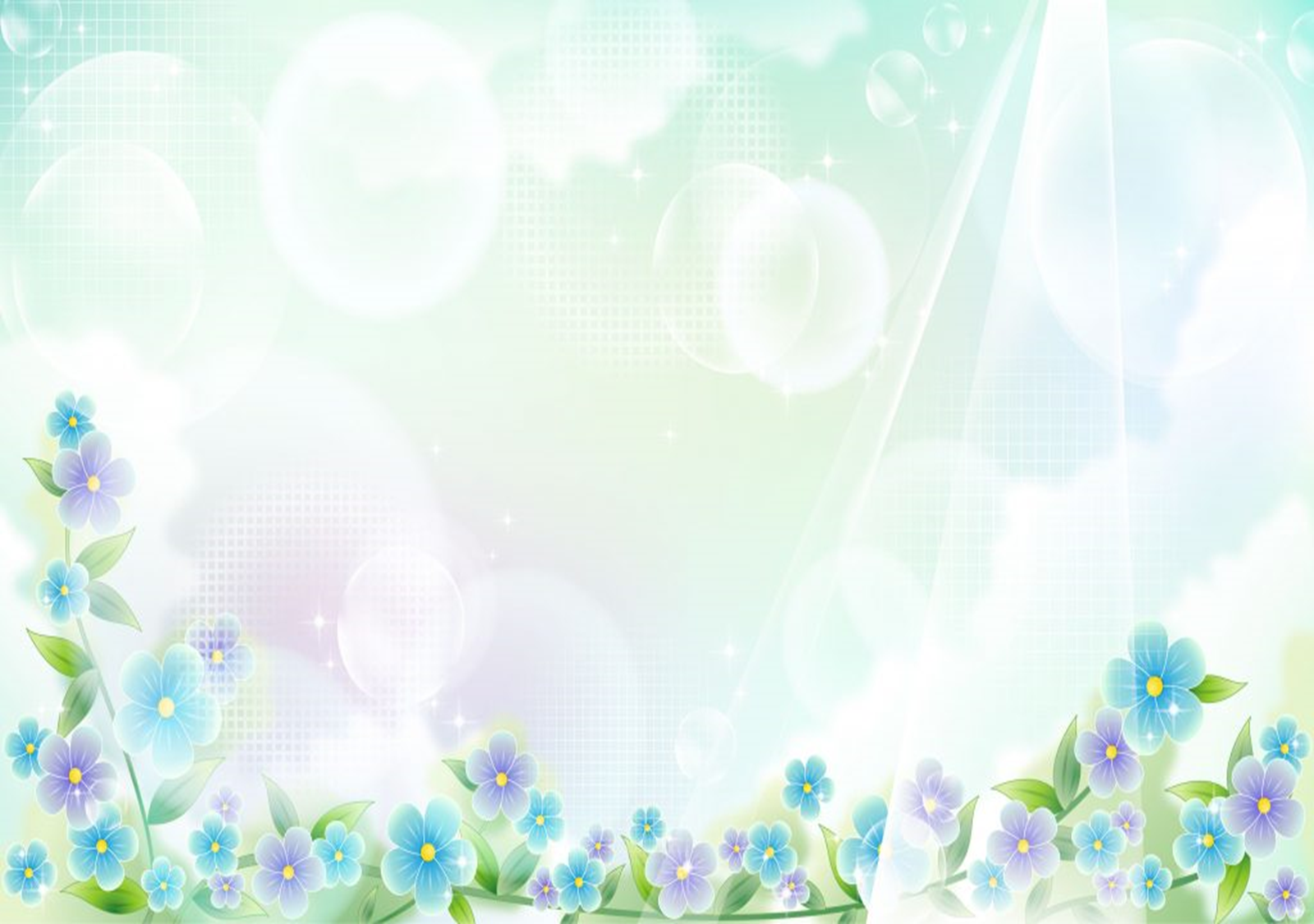 Любим на экскурсии и в поход ходить!
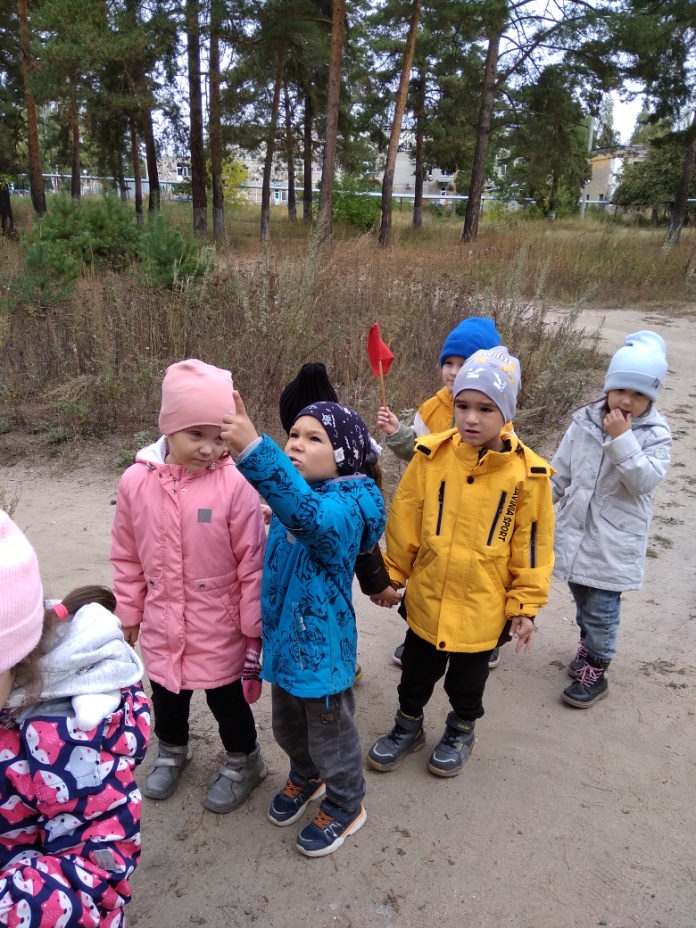 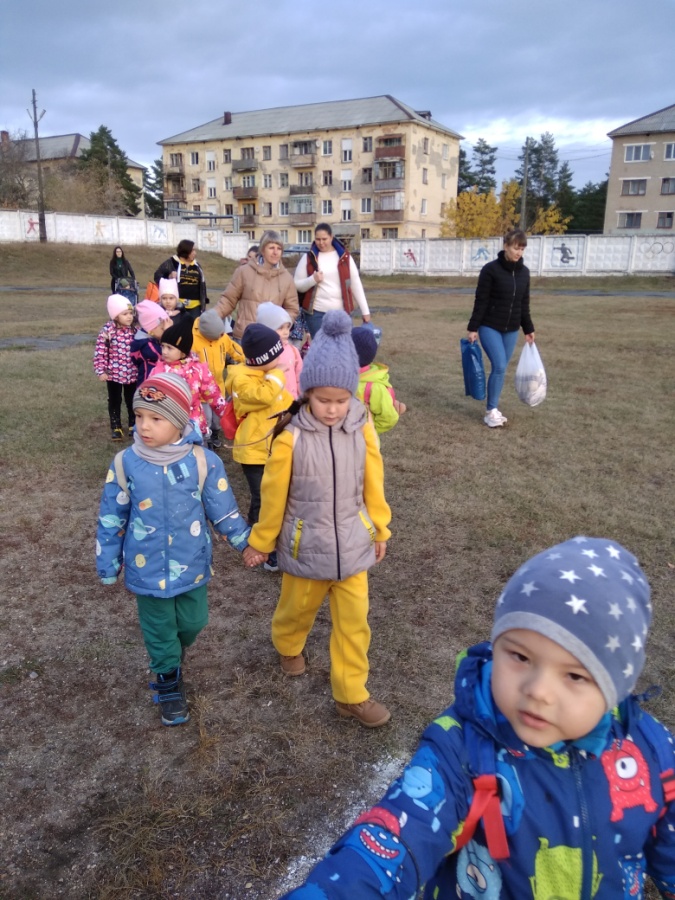 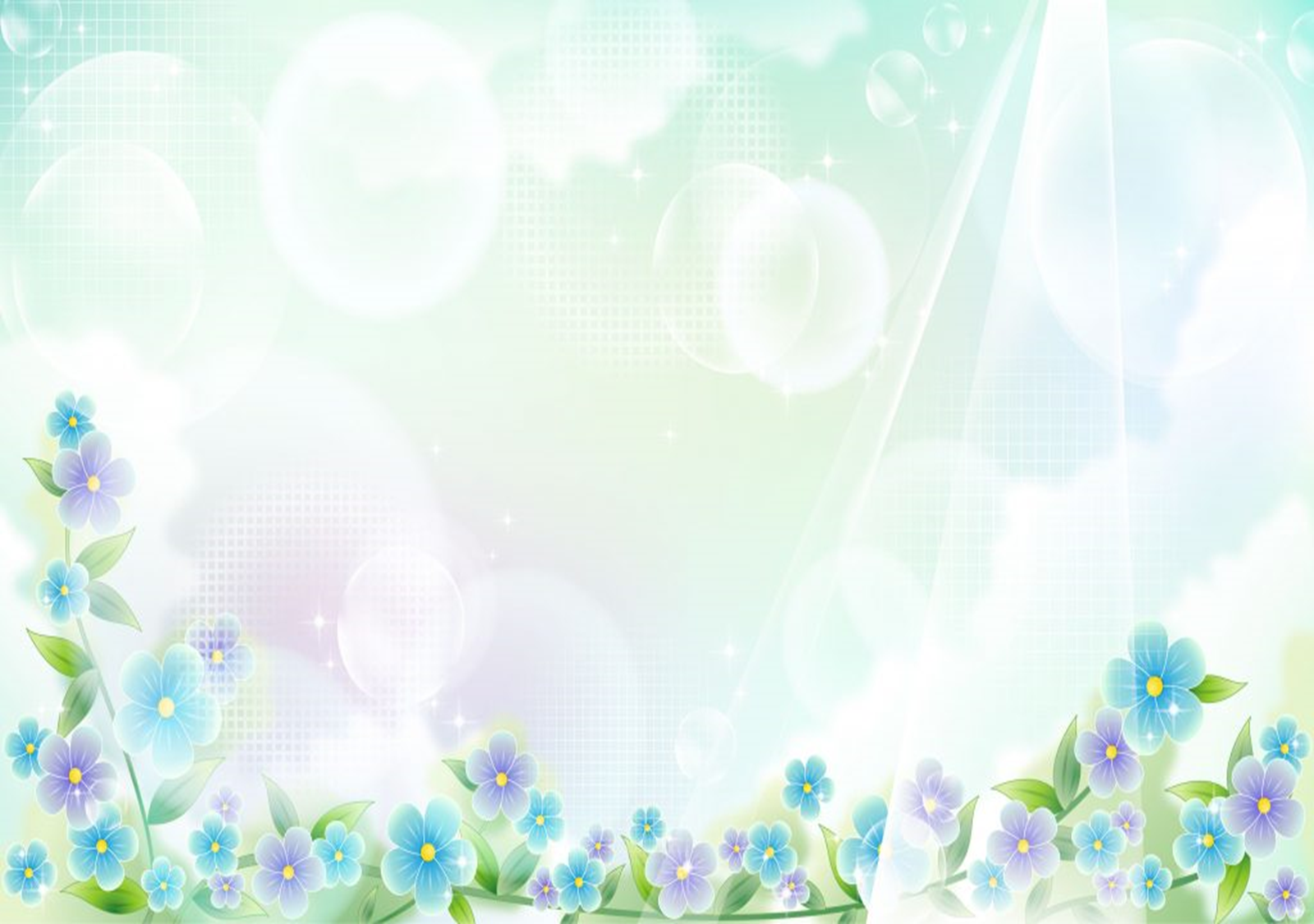 И на улице не лень в игры вместе поиграть и листочки собирать!
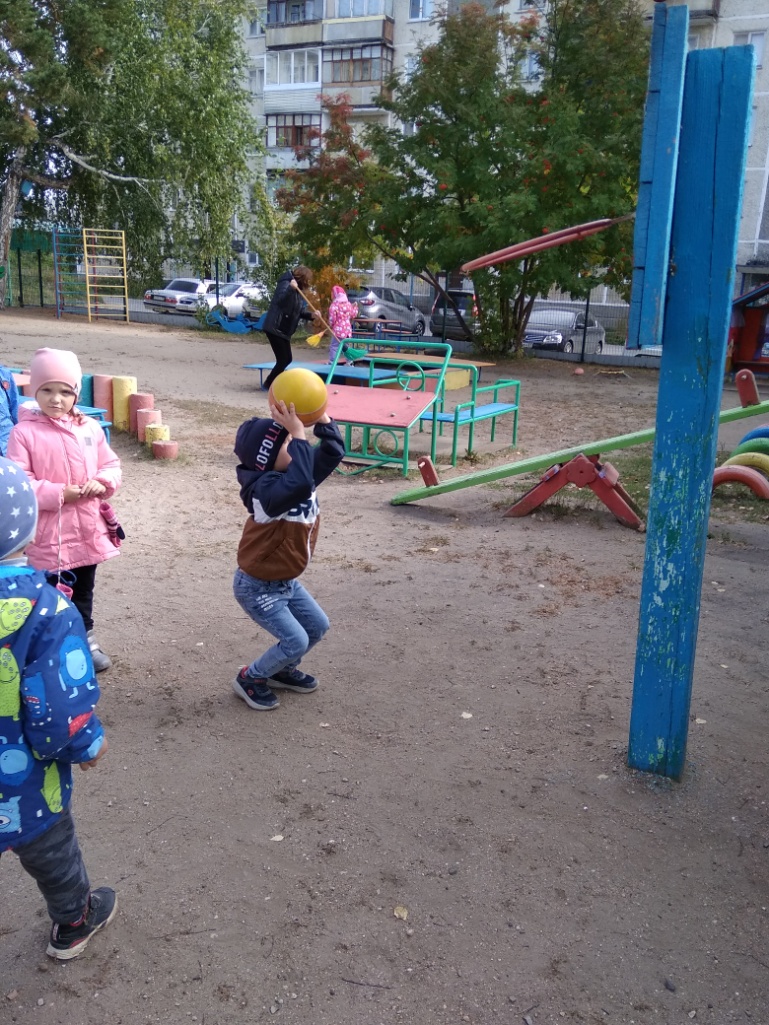 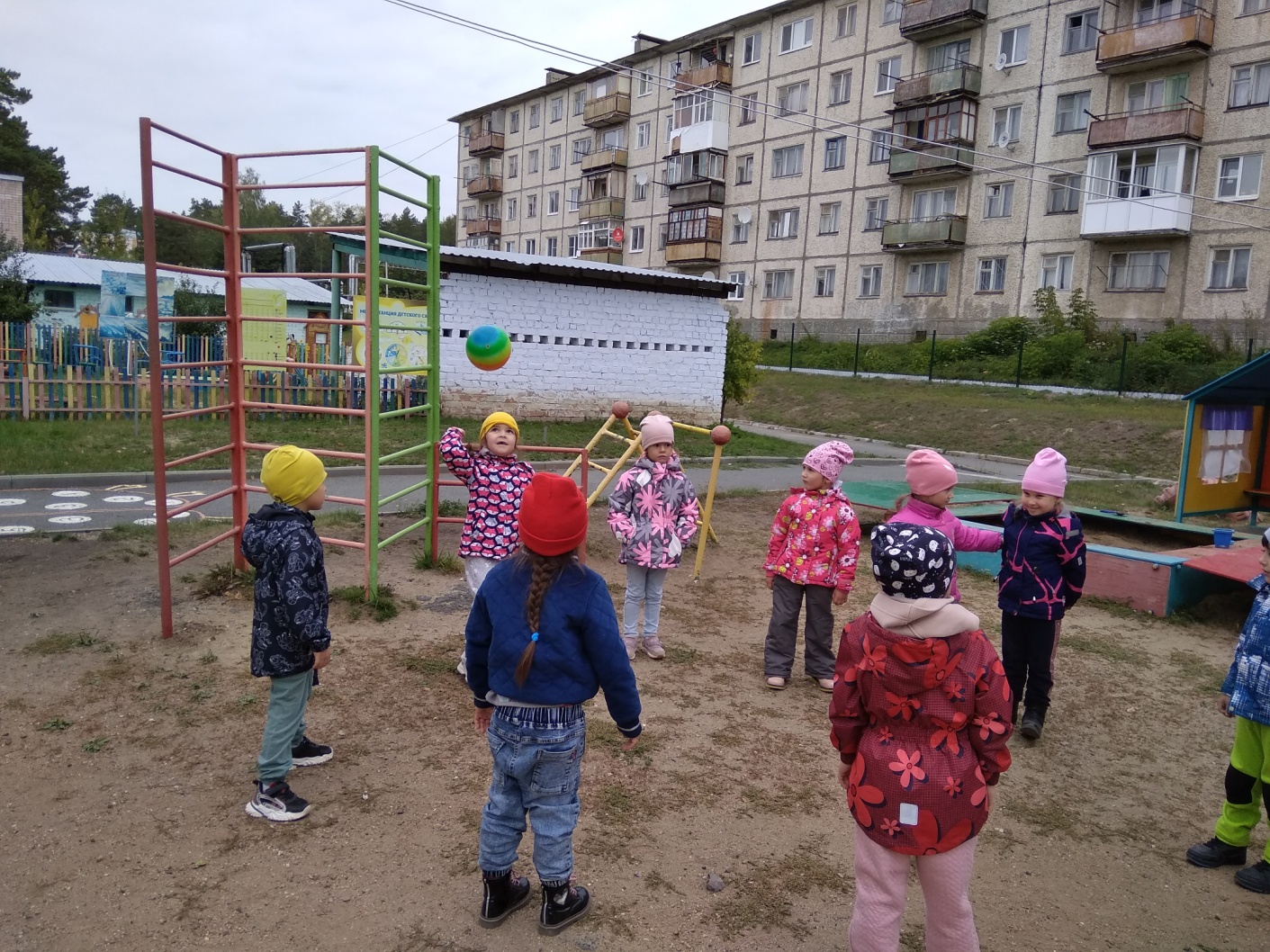 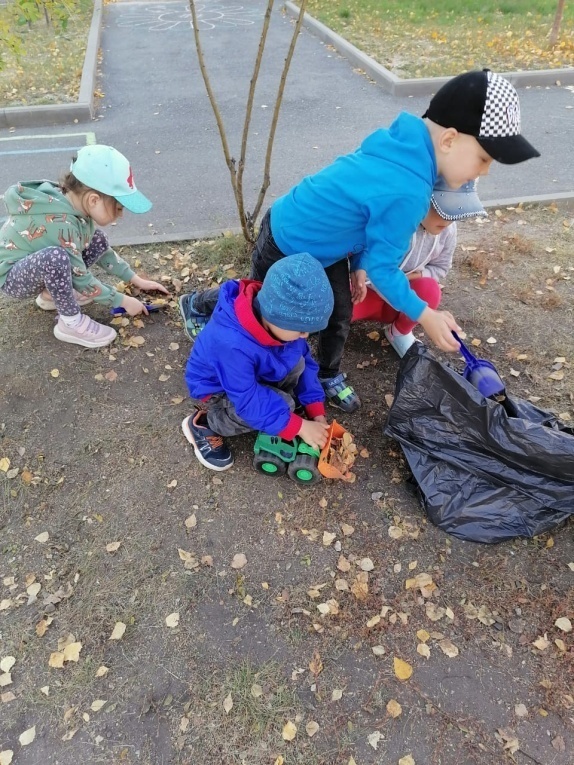 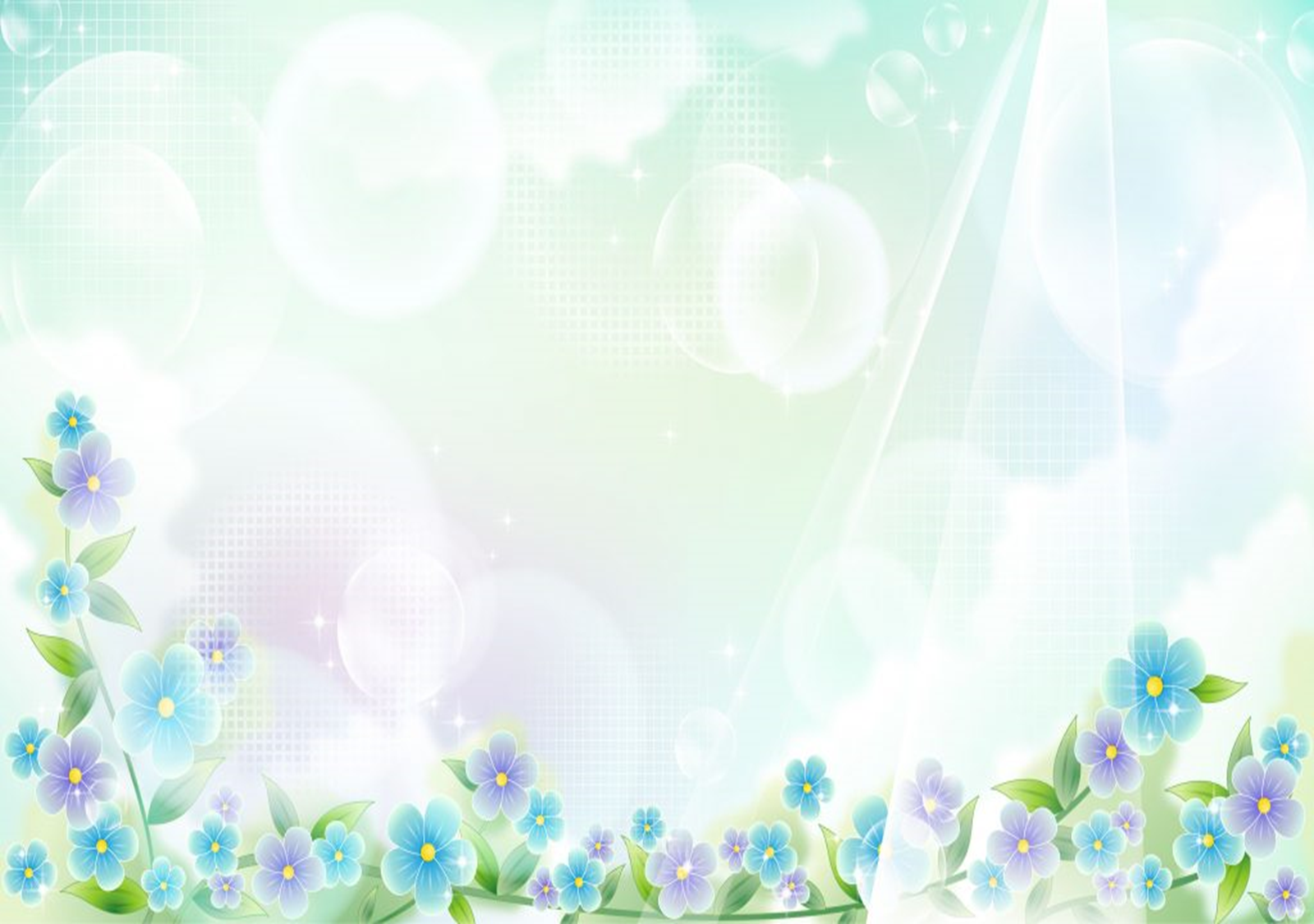 Группу всю мы показали, о себе всё рассказали. Вас в гости будем очень ждать. Нам есть ещё, что показать!
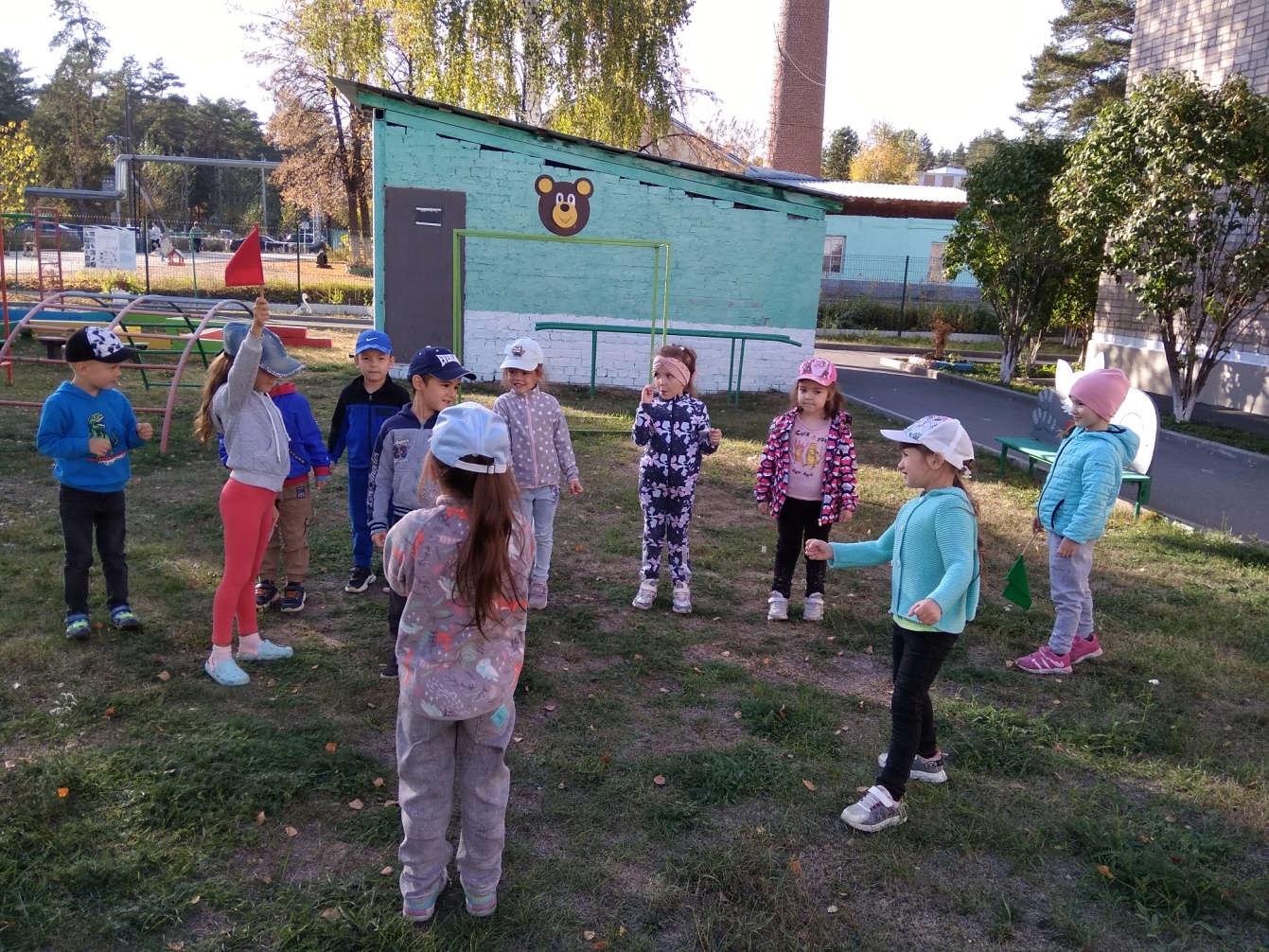